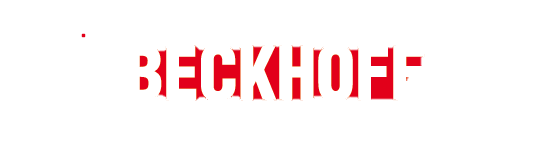 Новые технологии автоматизации
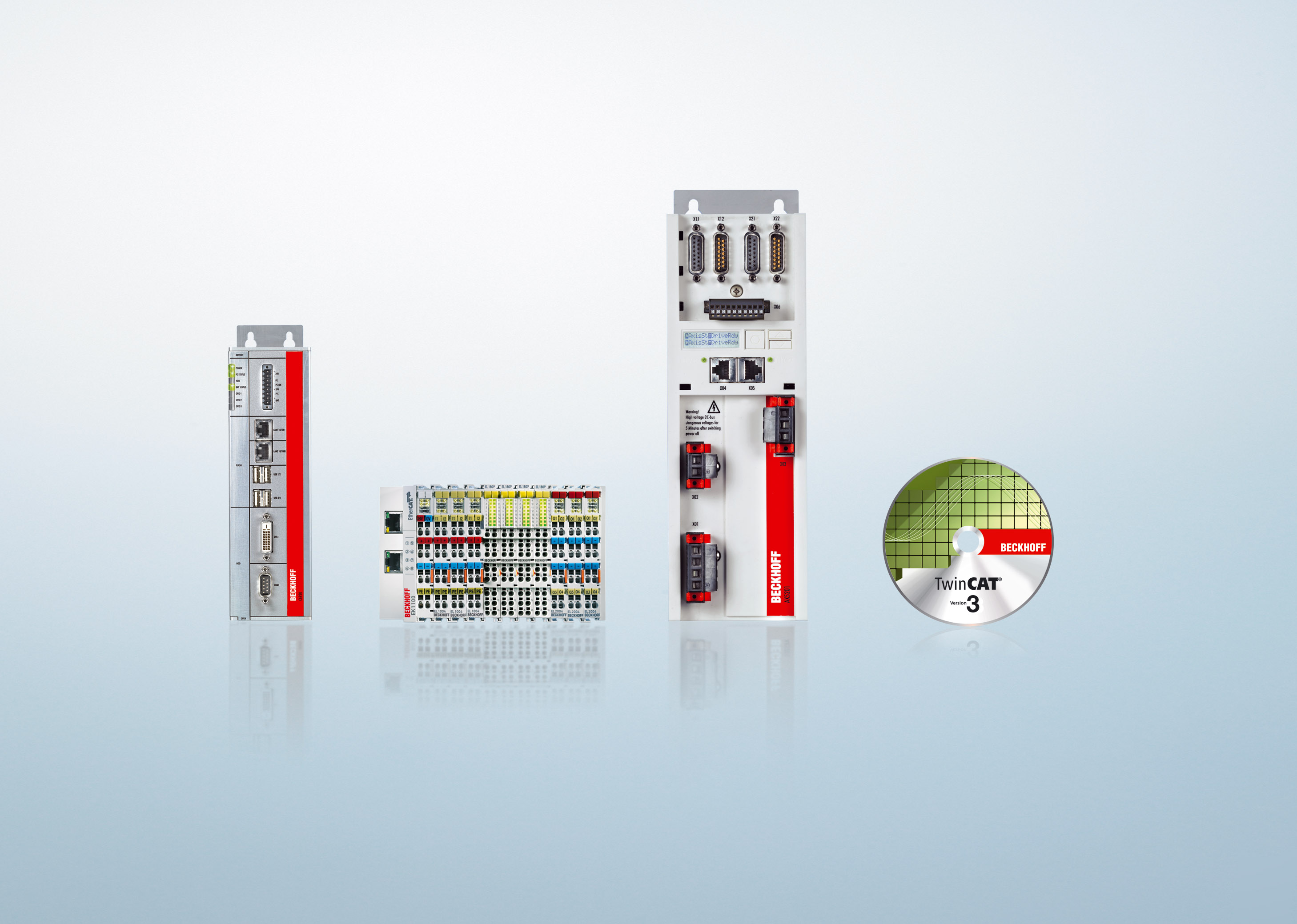 Промышленные
компьютеры
Системы
ввода/вывода
Цифровой
привод
Программное
обеспечение
1
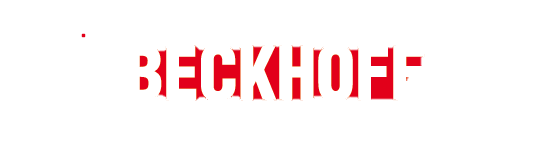 Продукция и системные решения
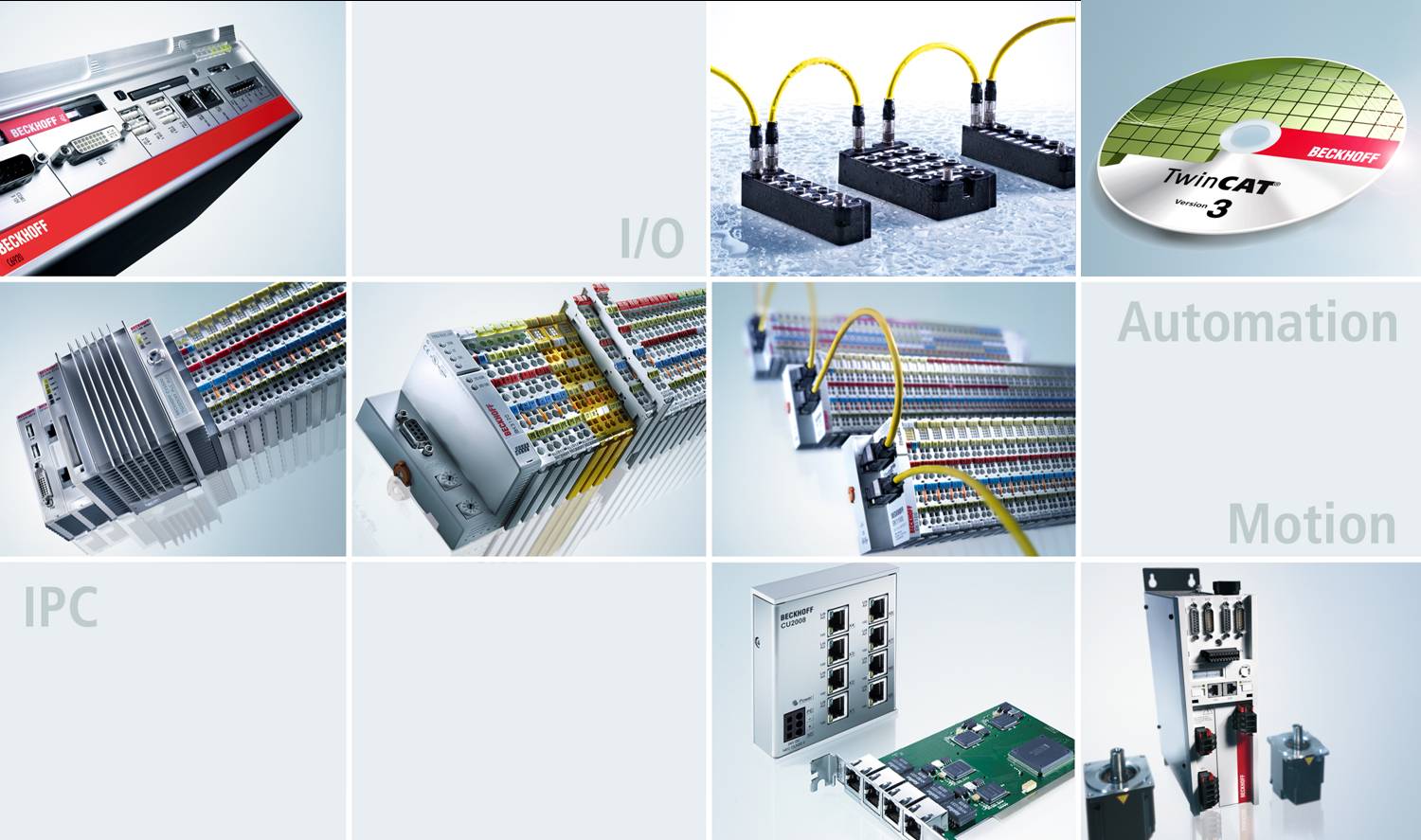 Модули IP67
Промышленные ПК
Программное обеспечение
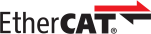 Сбор данных
Шина EtherCAT
Компактные ПЛК
Сетевые компоненты и материнские платы
Цифровой сервопривод
2
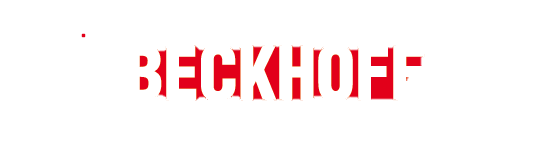 Промышленные панели
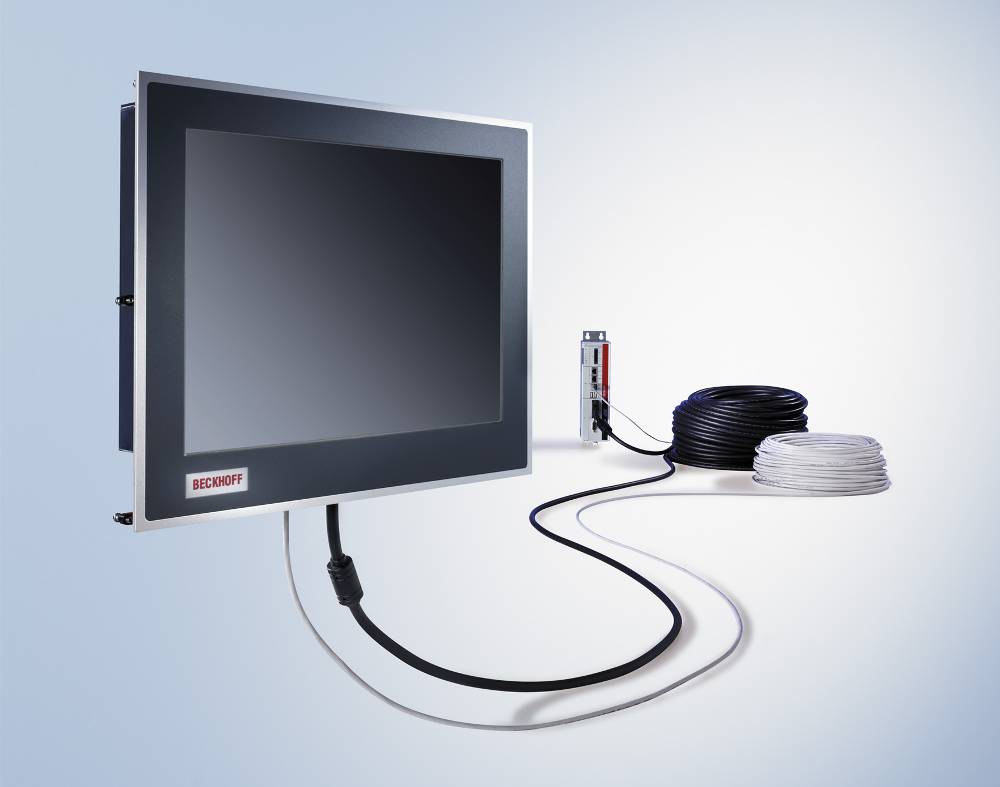 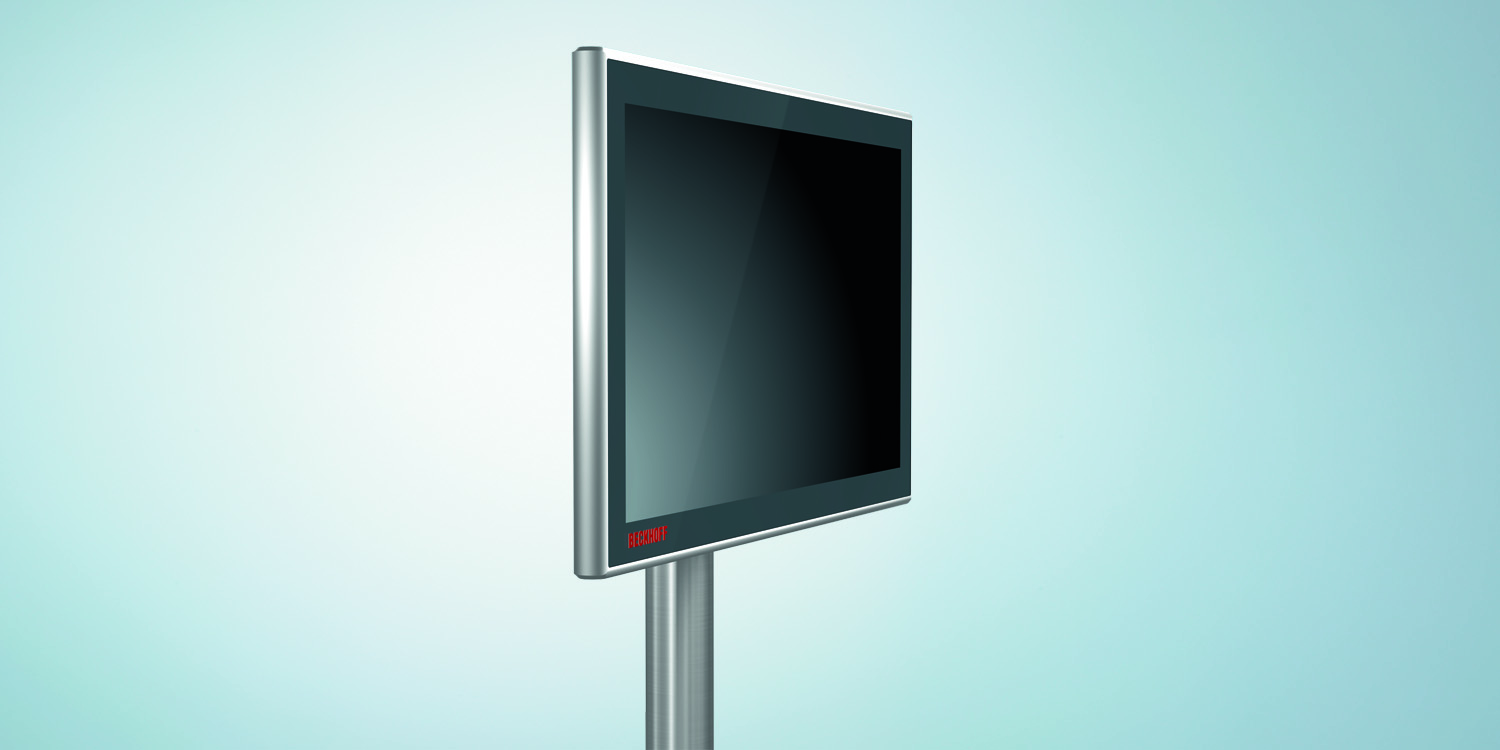 IP20 – IP65
5.6 – 24"
1920х1080 HD
DVI/USB
Ethernet
Multi-touch
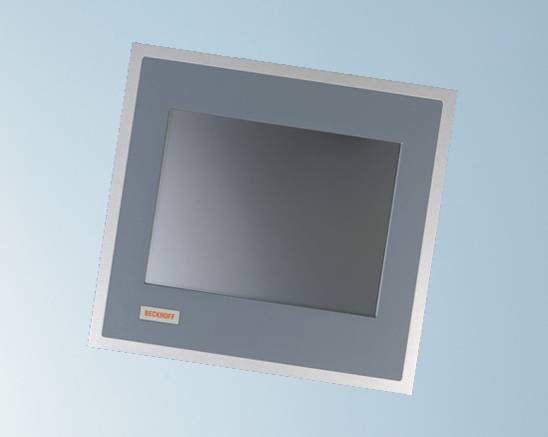 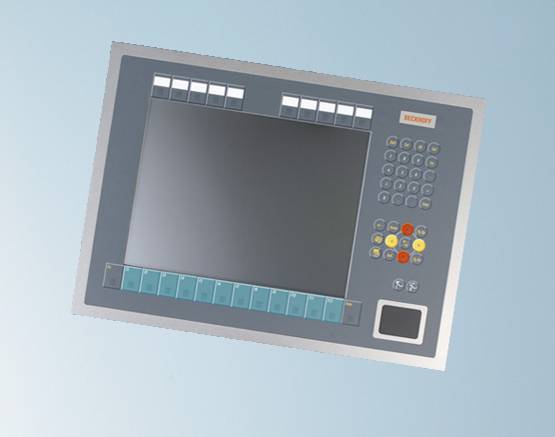 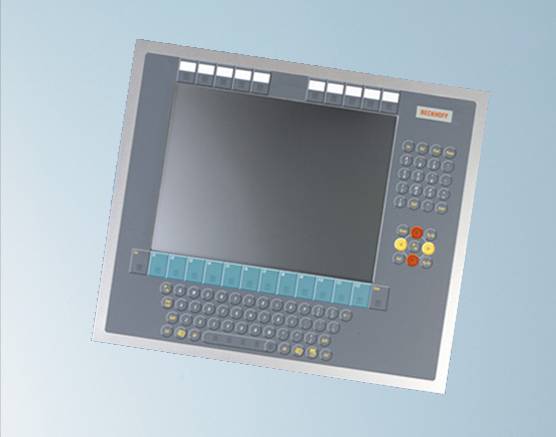 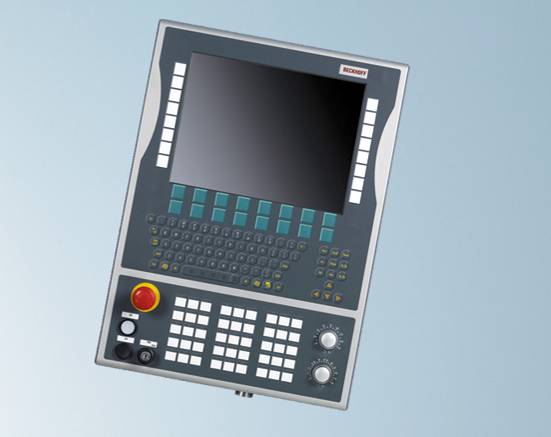 ЧПУ
Сенсорный экран
Встроенная клавиатура
Функциональные клавиши
3
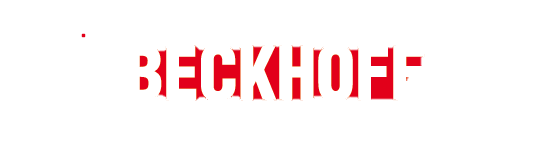 Промышленные компьютеры
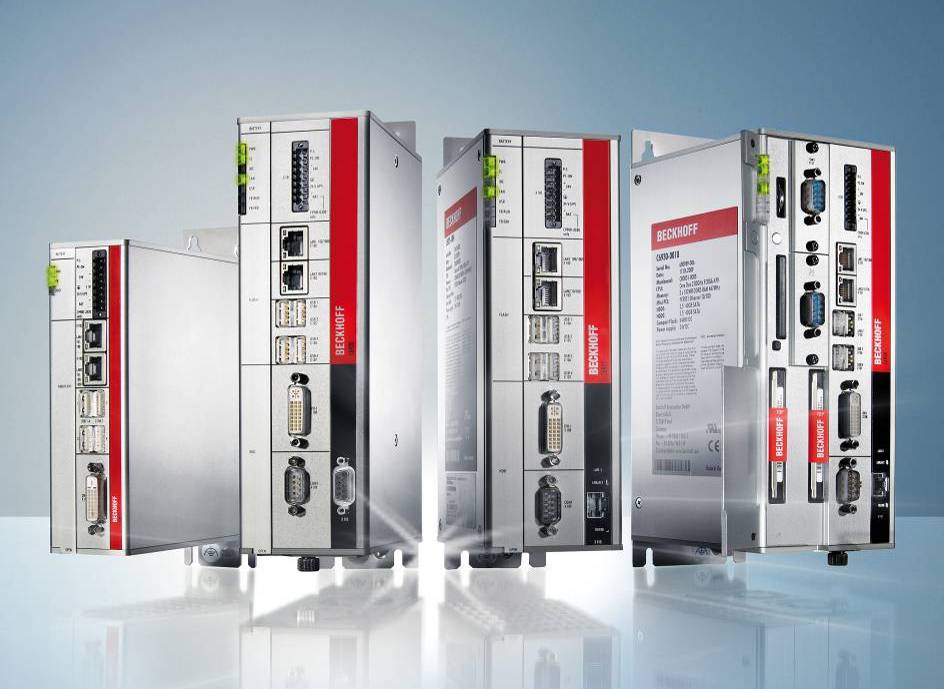 Компактные ПК на базе Intel Core i3/i5/i7
Большое разнообразие форм-факторов и
классов производительности
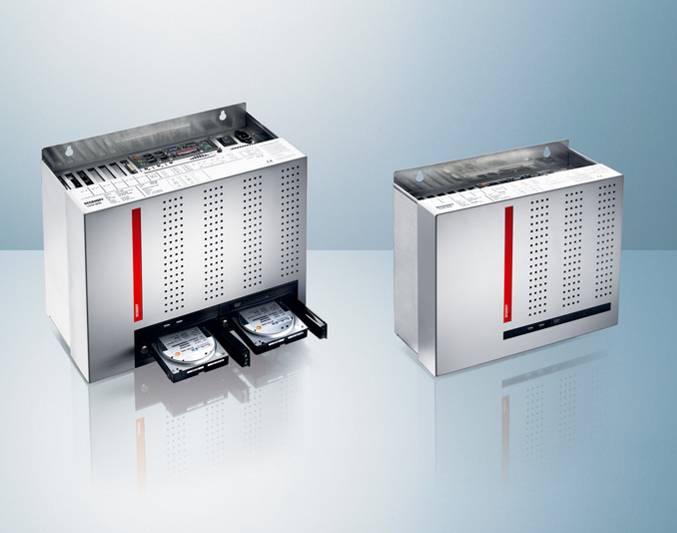 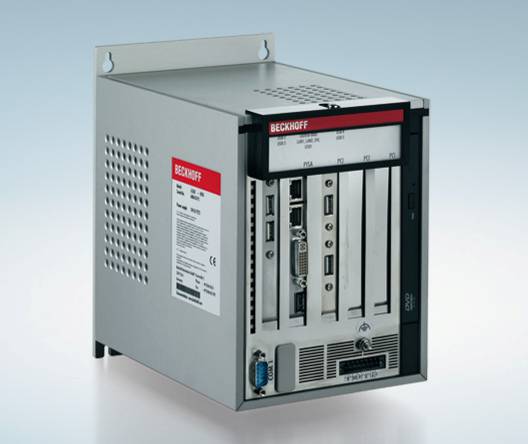 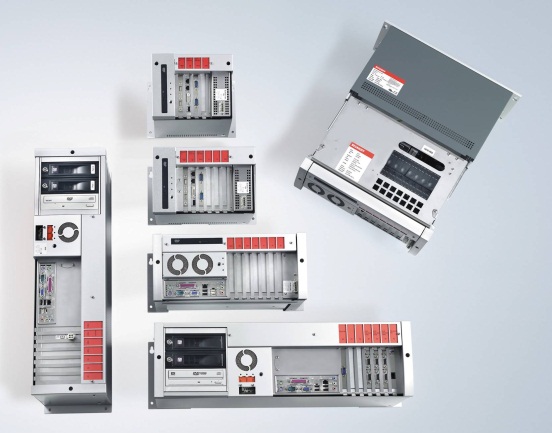 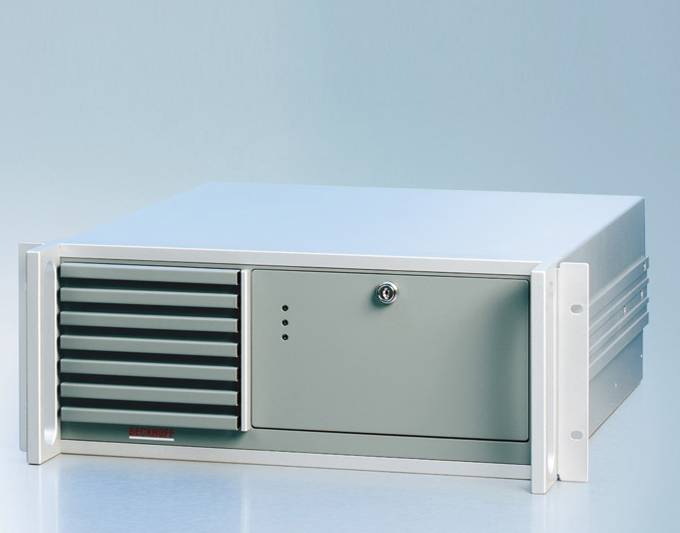 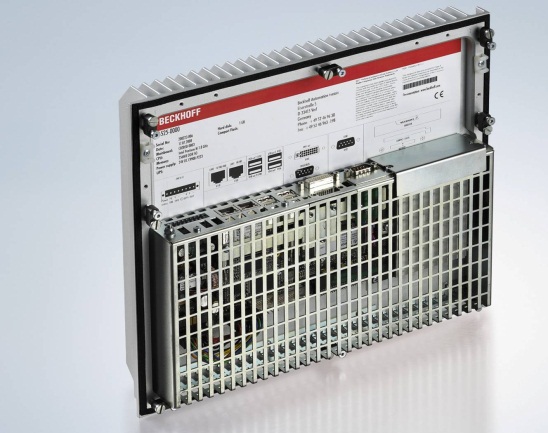 4
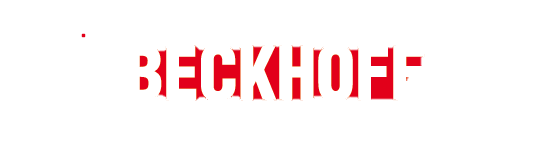 Компактные ПЛК на базе Windows Embedded
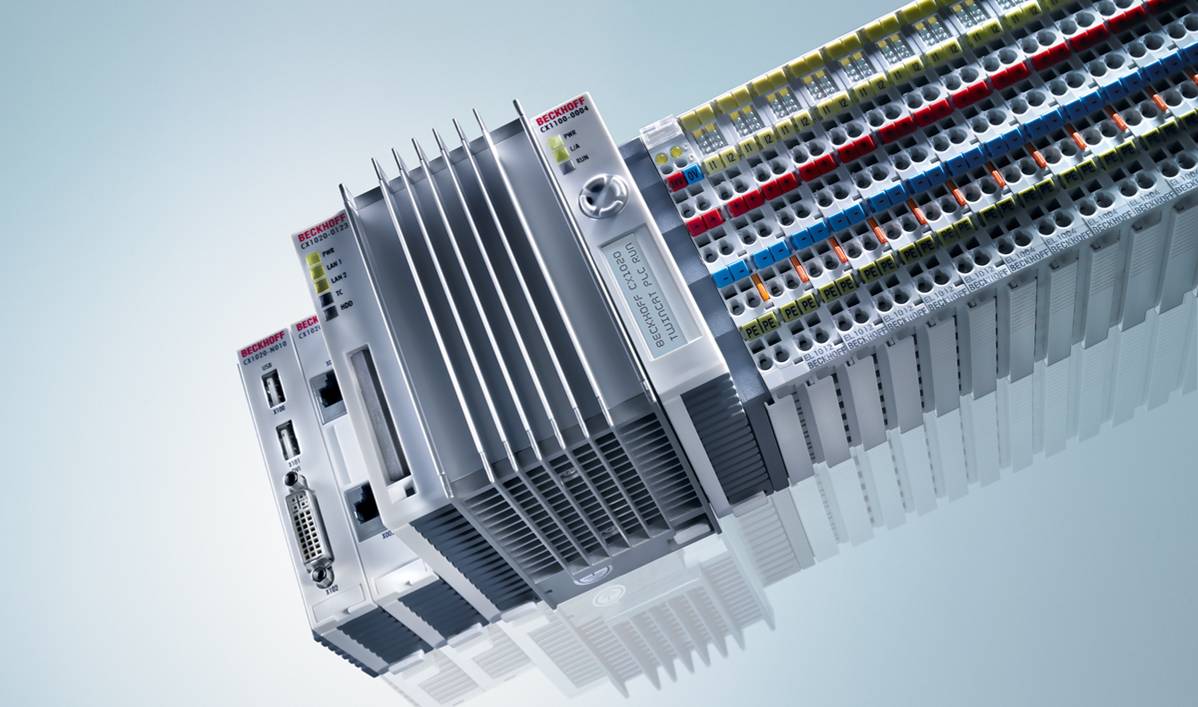 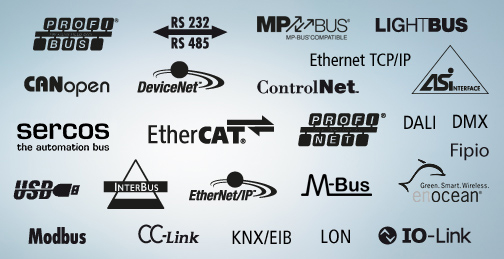 5
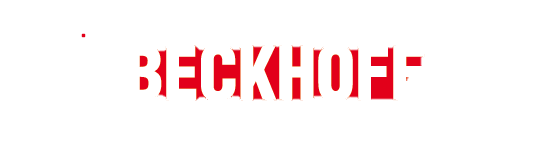 Система ввода/вывода
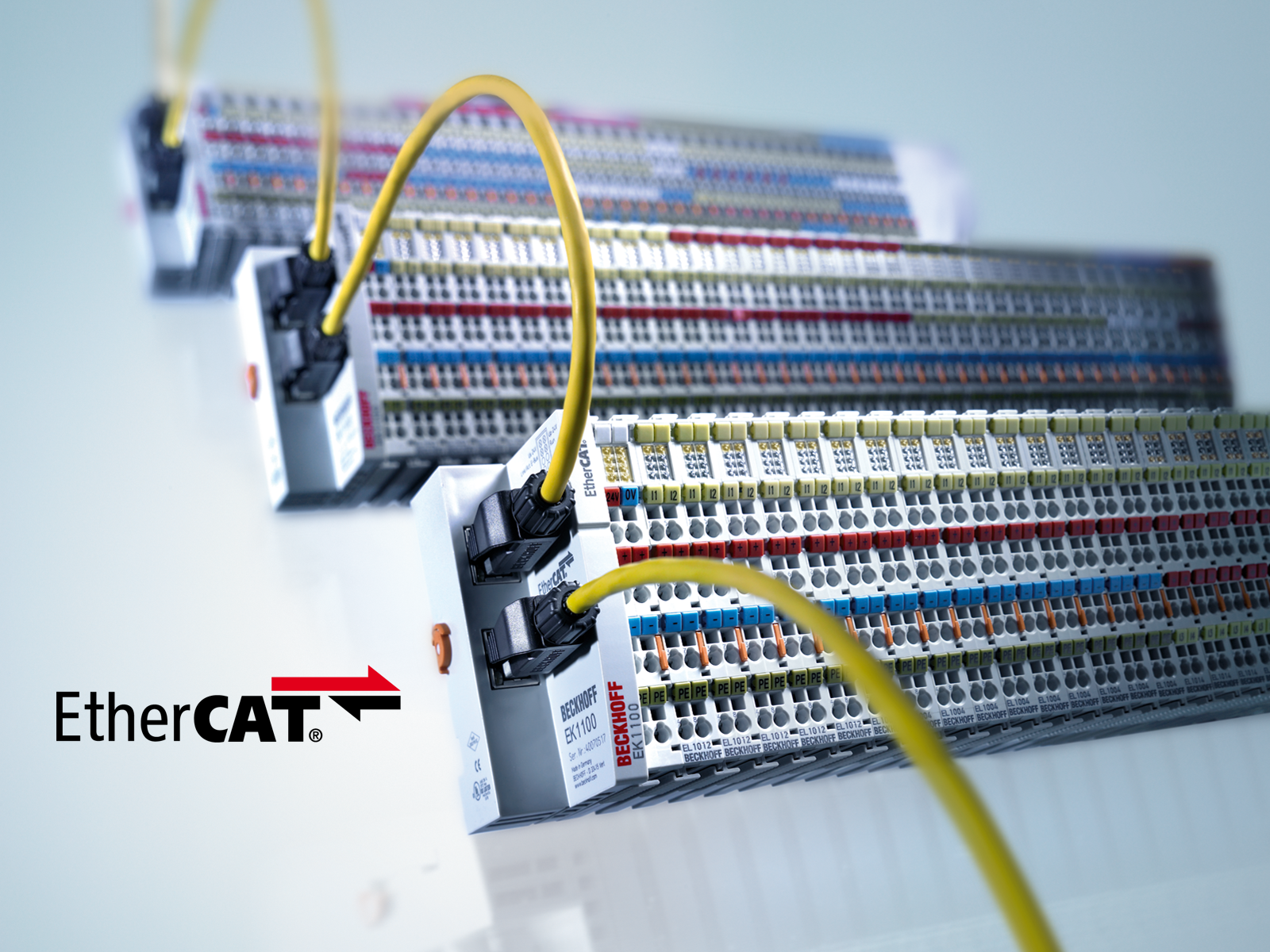 6
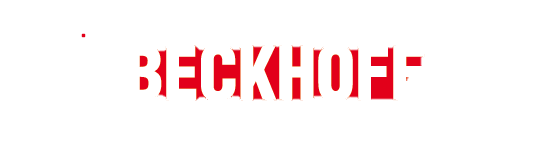 Цифровые сервоусилители AX5000
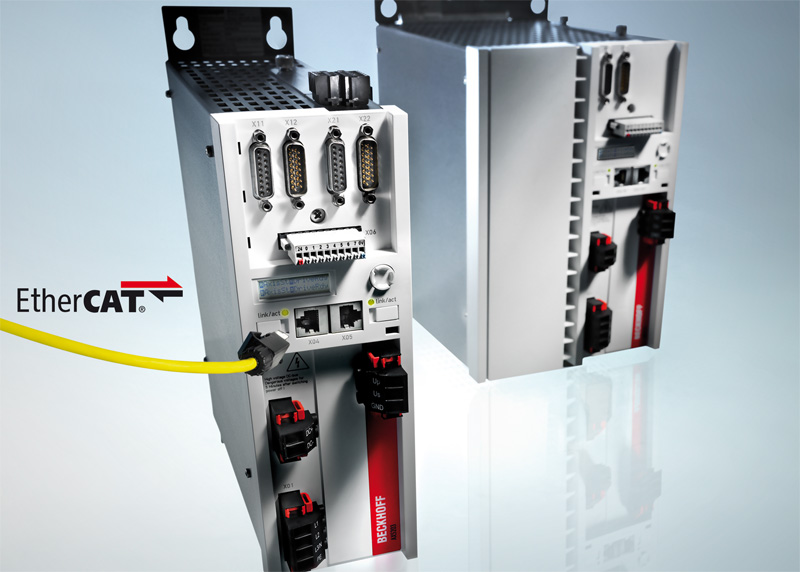 Диапазон мощностей от 1.5 до 170 А;
Универсальное силовое питание:
1 х 100…240 В ±10%,
3 х 100…480 В ±10%;
Работа с вращающимися серво-, линейными, моментными и асинхронными двигателями;
Возможность работы без замкнутого контура регулирования;
Встроенные тормозные резисторы и сетевые фильтры;
Встроенные функции безопасности;
Поддержка всех современных интерфейсов обратной связи;
Отсутствие аналоговых цепей управления.
7
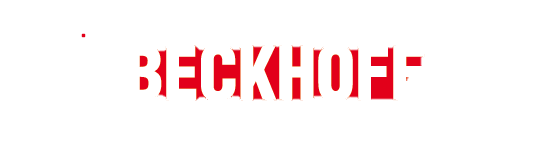 Цифровые сервоусилители AX5000
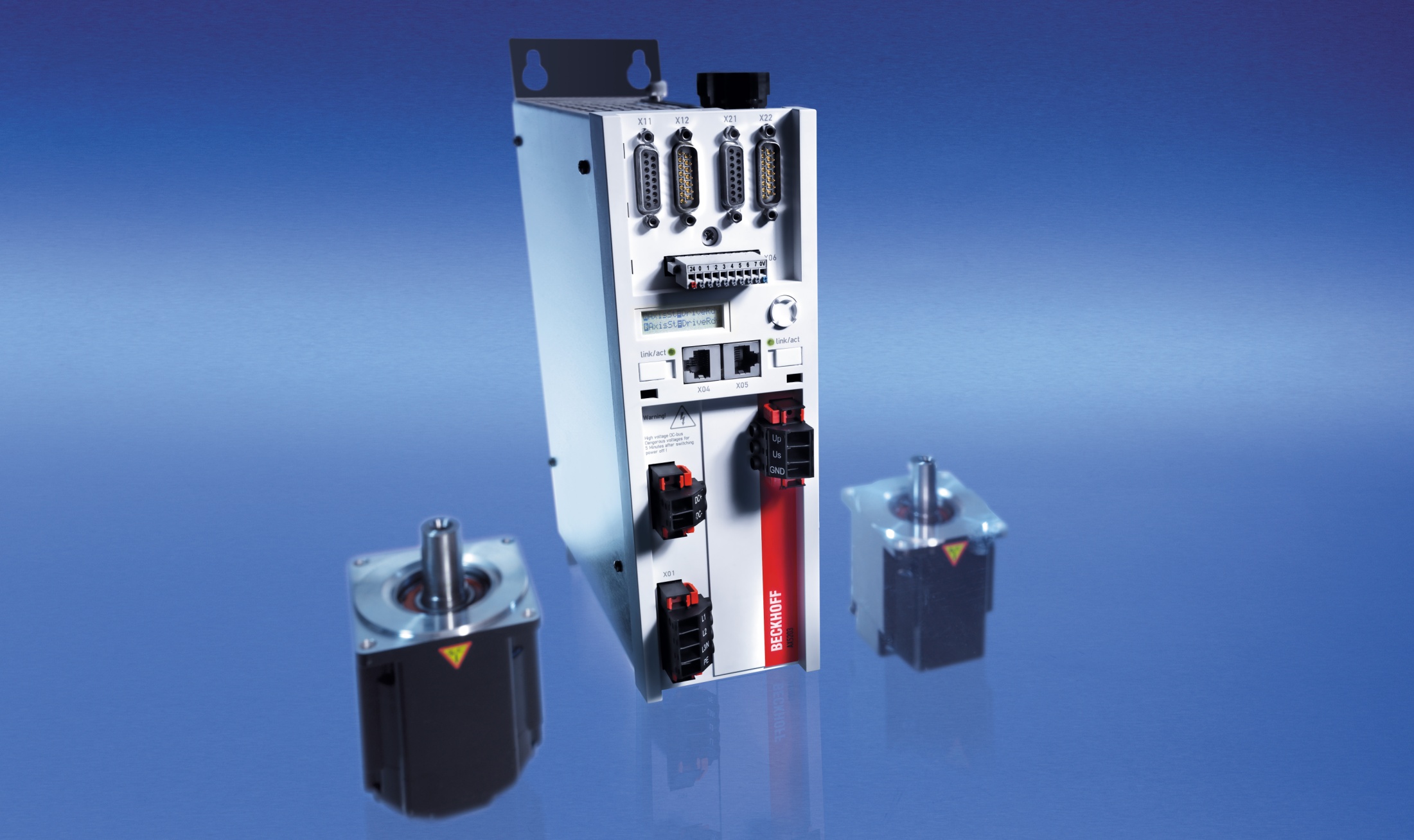 8
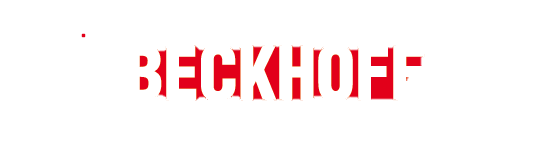 Цифровые сервоусилители AX5000
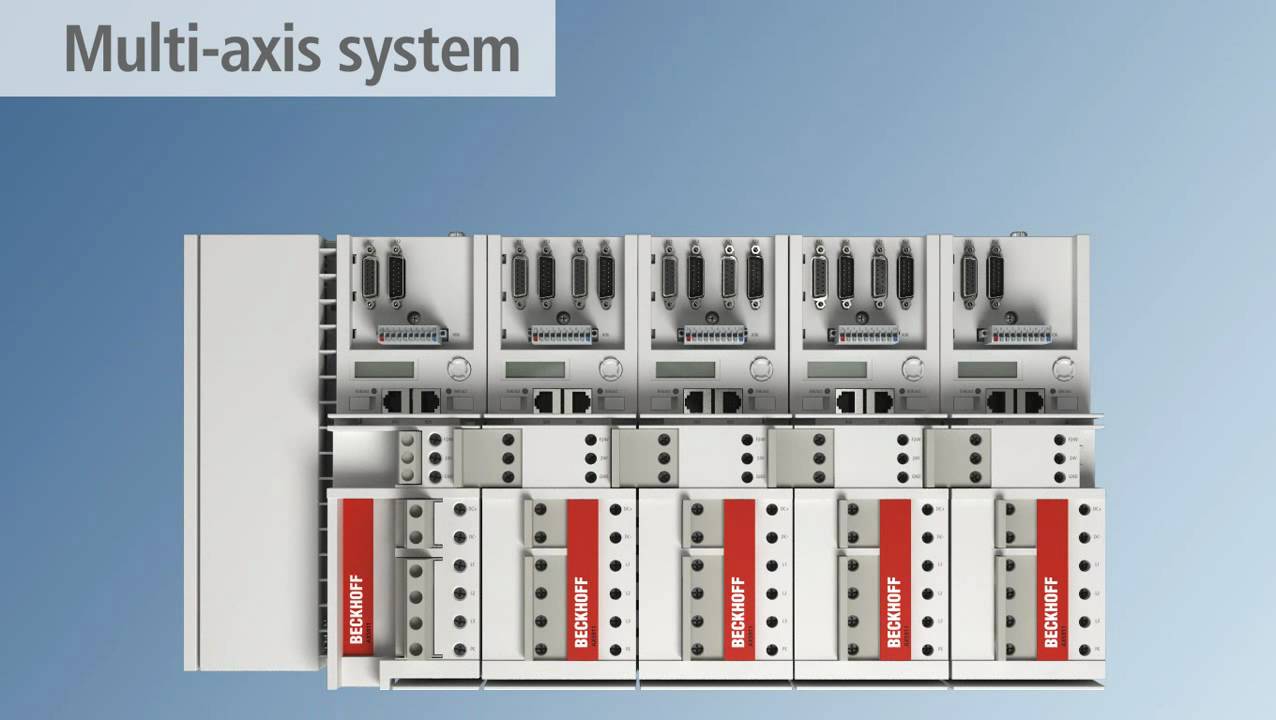 Объединение приводов по звену постоянного тока в многоосевых решениях позволяет равномерно распределить энергию торможения между всеми задействованными осями.
9
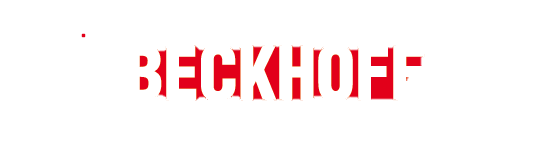 Серводвигатели AM8000 с технологией OCT
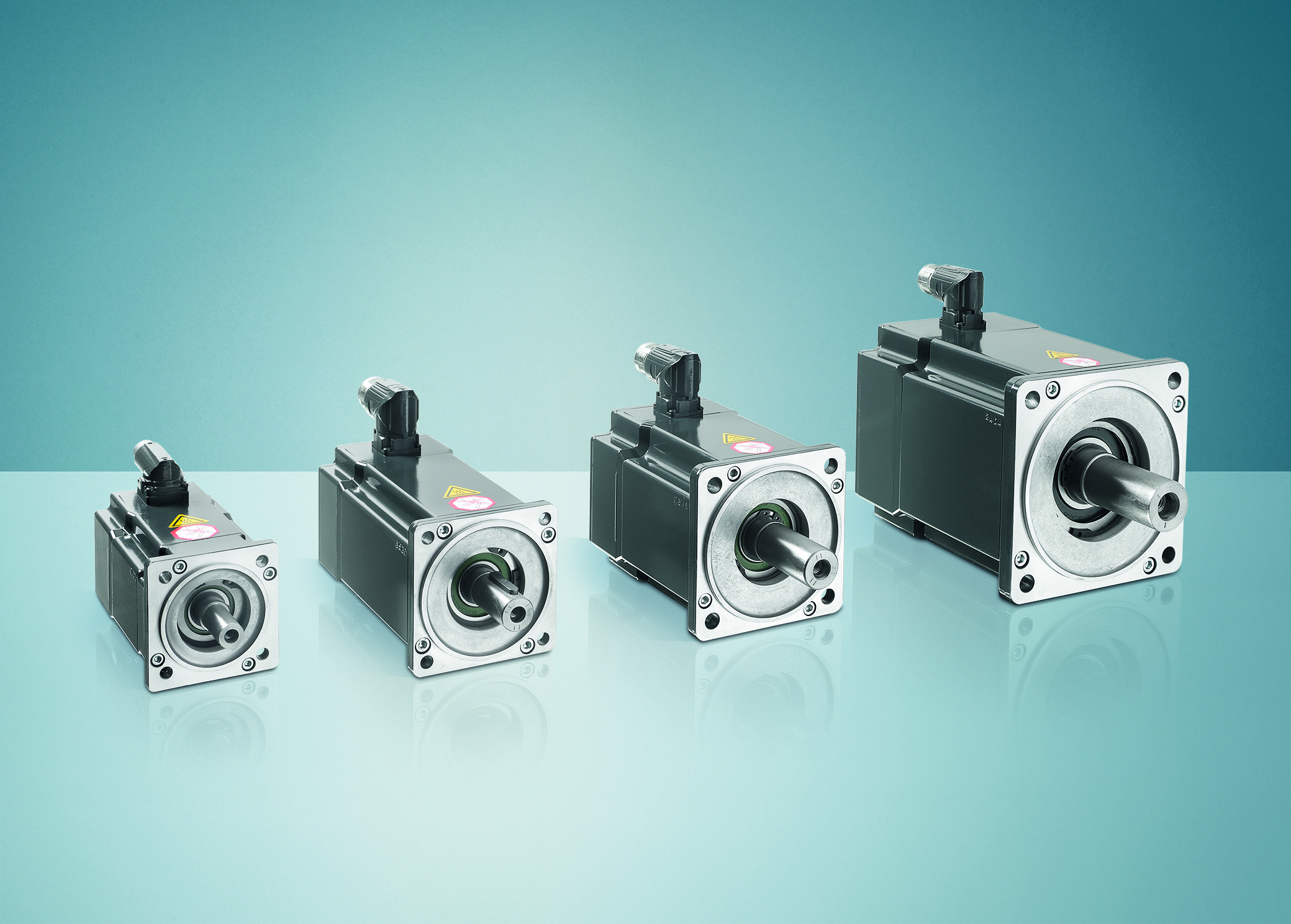 Общие характеристики:
6 габаритов,
8-10 пар полюсов,
от 0.5 до 100 Нм,
от 800 до 9000 об/мин.
Базовая модификация:
2-кабельная технология,
гладкий вал (без шпонки),
без электромагнитного тормоза,
обратная связь – резольвер,
защита корпуса и штекеров IP65 (на валу IP54).
Опционально:
1-кабельная технология,
вал со шпонкой,
абсолютный энкодер (одно- или многооборотный),
независимая вентиляция,
степень защиты вала IP65,
электромагнитный тормоз.
10
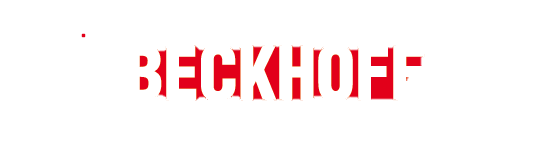 Серводвигатели AM8800 со степенью зашиты IP69K
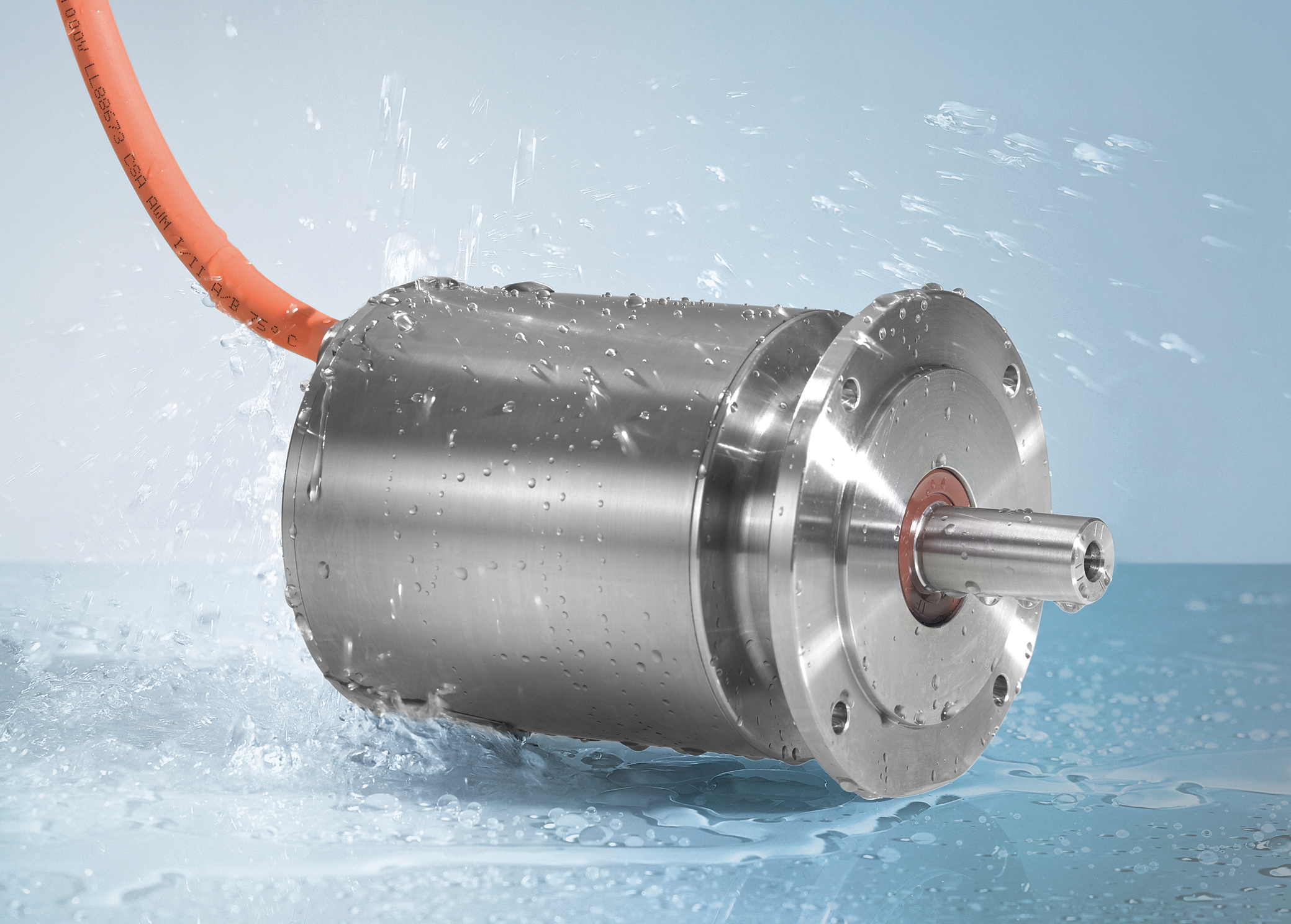 Базовая модификация:
2-кабельная технология,
гладкий вал (без шпонки),
без электромагнитного тормоза,
обратная связь – резольвер,
защита корпуса и штекеров IP67.
Опционально:
1-кабельная технология,
вал со шпонкой,
абсолютный энкодер (одно- или многооборотный),
степень защиты вала IP69K,
электромагнитный тормоз.
Общие характеристики:
4 габарита,
от 1 до 16.7 Нм,
от 1500 до 3000 об/мин.
11
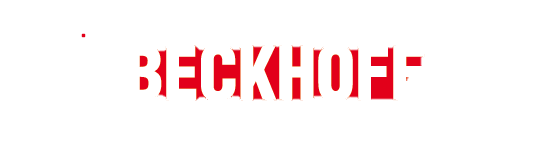 Компактные сервотерминалы
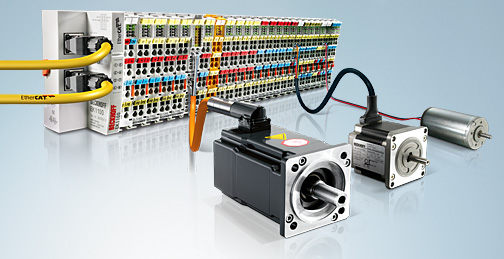 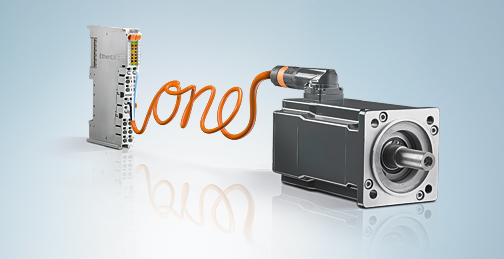 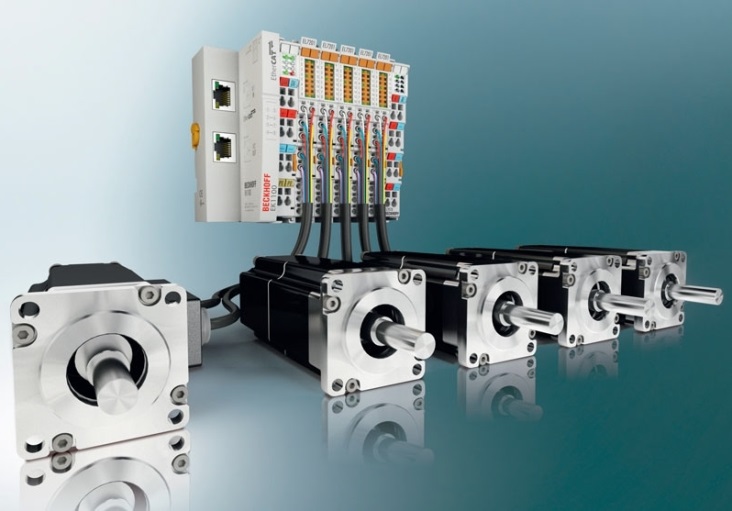 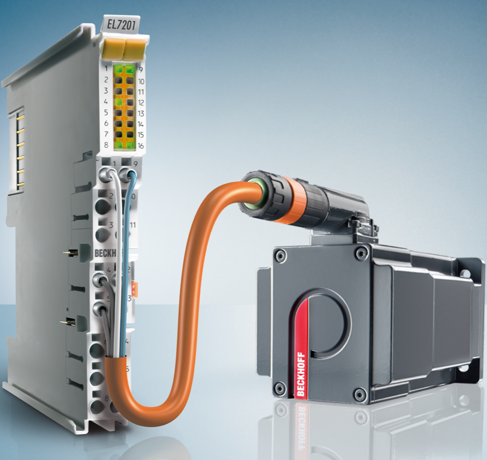 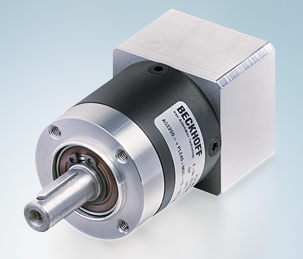 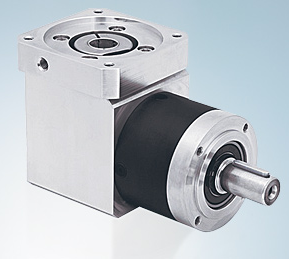 12
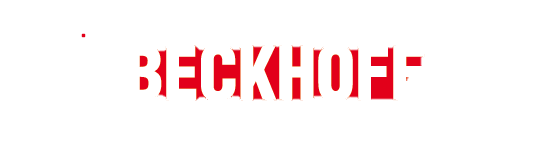 Линейные двигатели
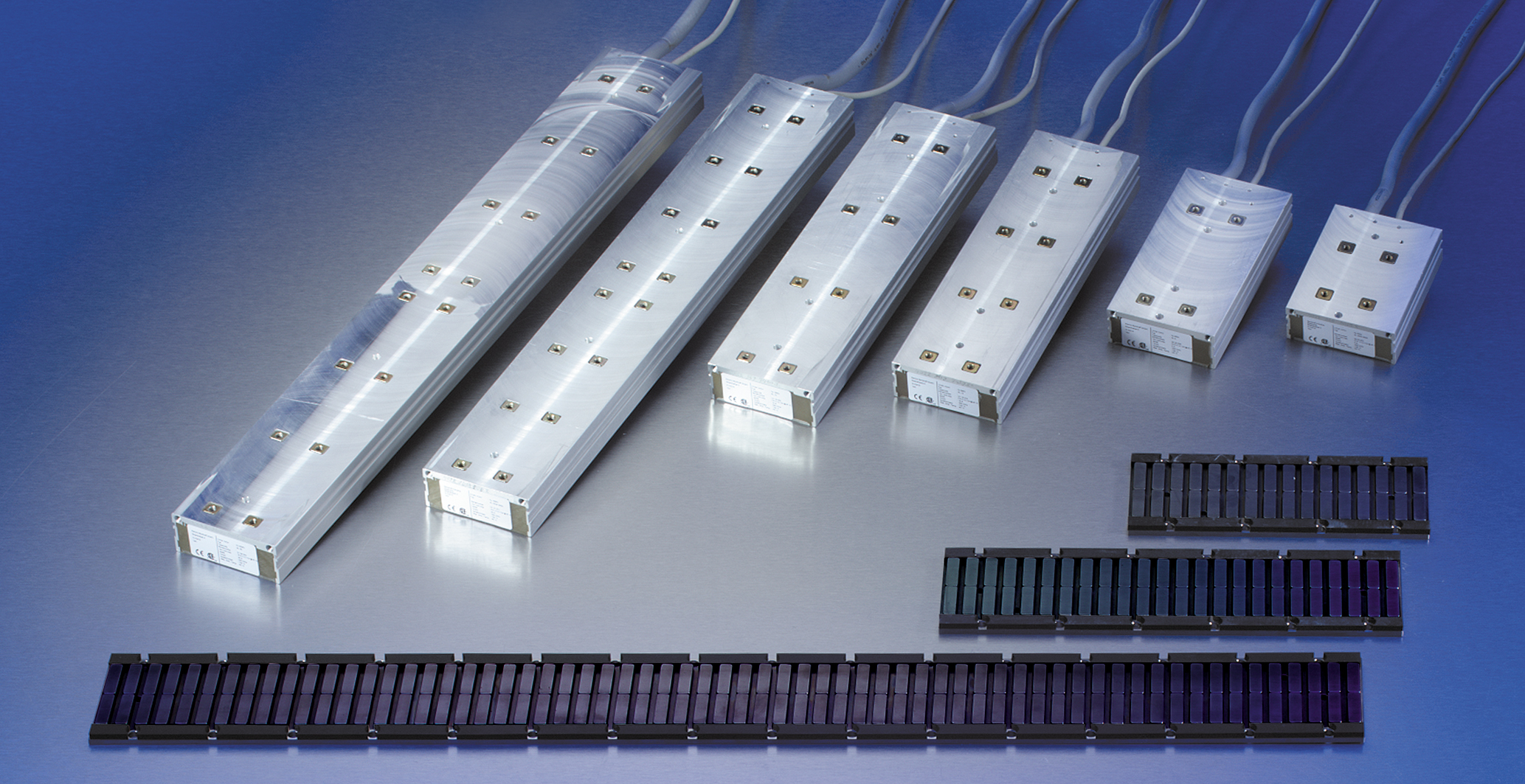 Базовая модификация:
первичная подвижная секция (развёрнутая медная обмотка, создающая магнитное поле),
вторичная секция (направляющая сборка из постоянных магнитов).
Измерительная система MES:
встраиваемая измерительная система BECKHOFF,
формирует sin-волну на один период (24 мм) магнитной сборки,
обеспечиваемая точность позиционирования – 0.1 мм.
Опционально:
интеграция сверхточных измерительных линеек сторонних производителей (Heidenhein, Sick, Renishaw и т.д.).
13
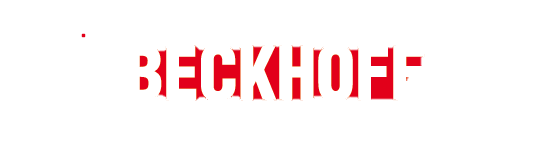 Линейные двигатели без железных сердечников
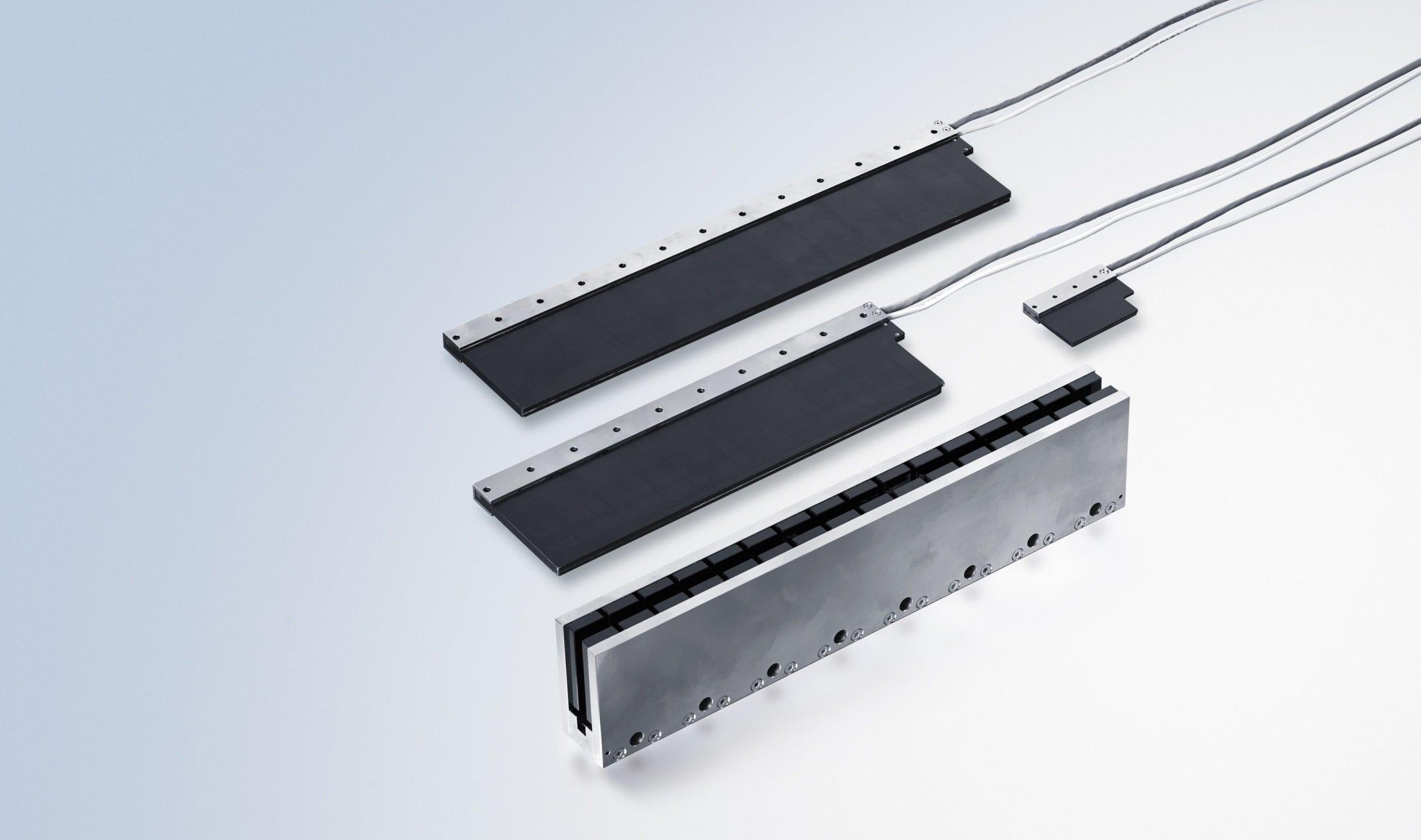 Благодаря сбалансированному конструктиву и отсутствию железных сердечников в обмотках подвижной секции, линейные серводвигатели BECKHOFF серии AL3800 идеально
подходят для применения в
прецизионных задачах
на производстве полу-
проводников и плазменных
панелей.


Низкая индуктивность,
отсутствие паразитного
возмущения магнитных полей,
а также механического контакта
между первичной и вторичной
секциями позволяет организовать
максимально сбалансированную
высокодинамичную систему без
трения и люфтов.
Доступно 5 модификаций:
от 2.7 до 6.6 м/с,
усилие от 104 до 4200 Н.
14
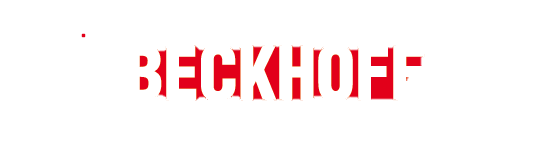 Беспроводная транспортная система XTS
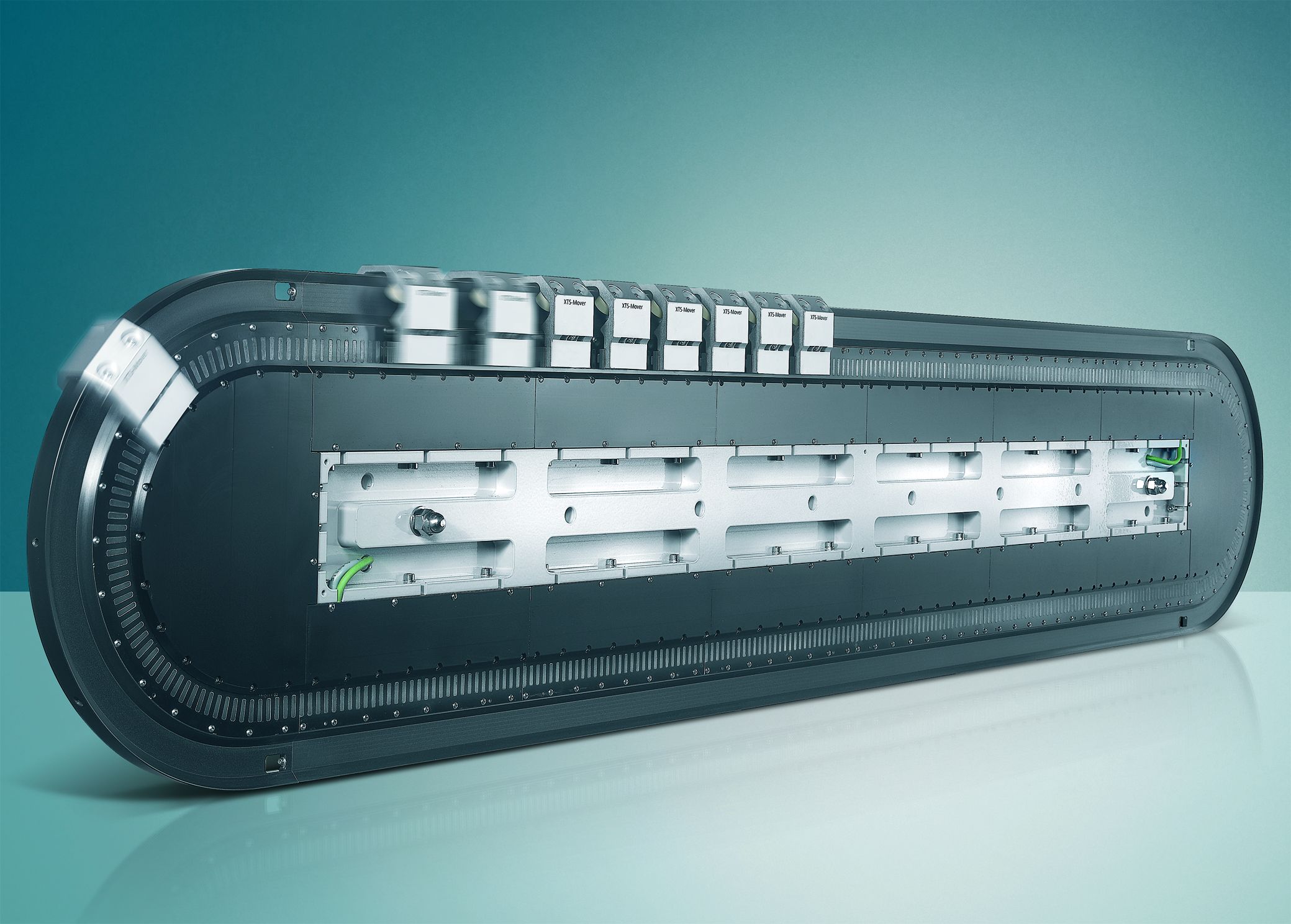 Базовая модификация:
Подвижные элементы с постоянными магнитами и энкодерными флагами,
Сборка из направляющих дорожек-серводвигателей,
Бесконтактная абсолютная измерительная линейка,
Направляющие рельсы.
Характеристики:
Силовое питание 50 ВDC,
Скорость до 4 м/с,
Регулируемый до 30 Нм момент между подвижными элементами,
Арбитраж столкновений и кинематические трансформации на программном уровне.
15
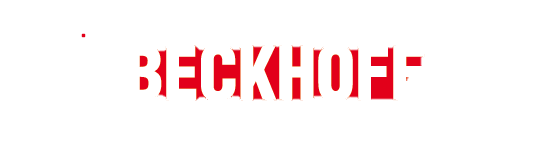 Промышленная шина EtherCAT
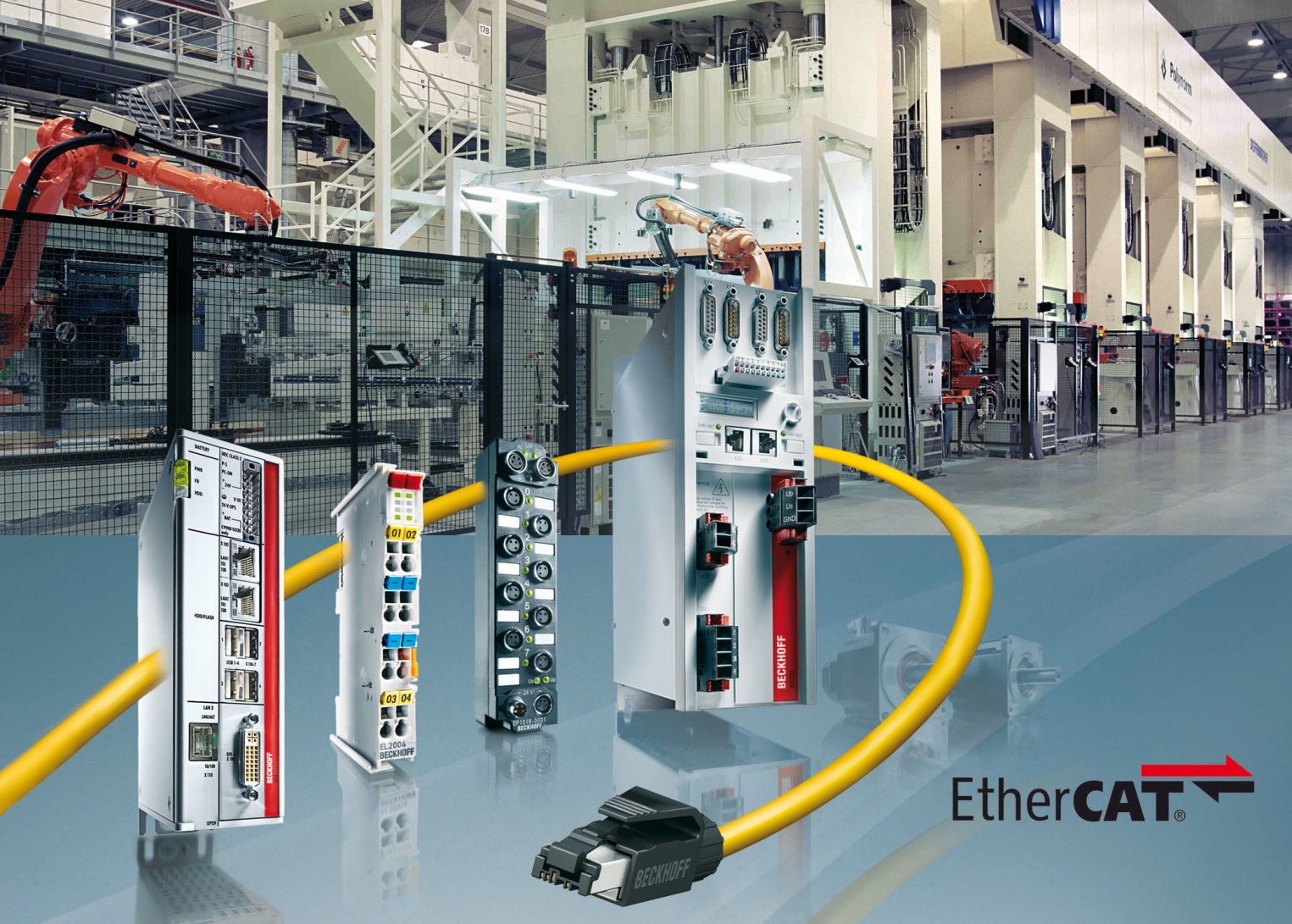 16
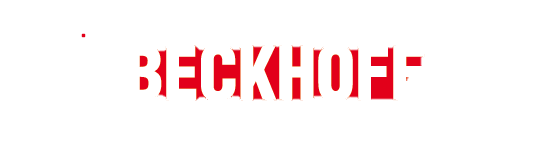 Свободная топология EtherCAT
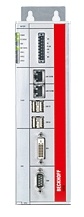 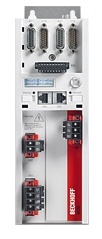 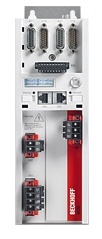 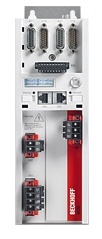 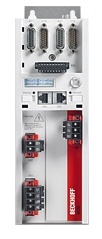 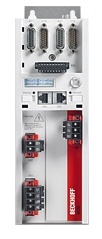 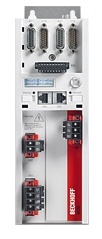 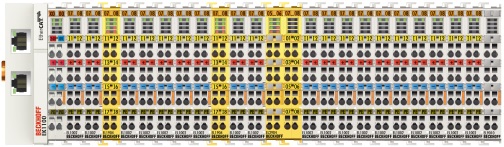 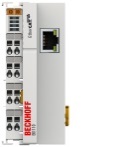 Модуль сбора сигналов
ПК/ПЛК
Группа приводов
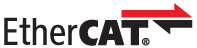 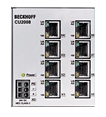 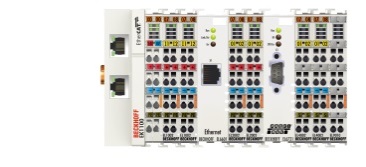 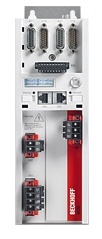 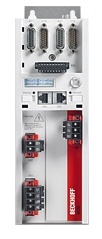 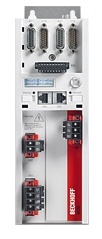 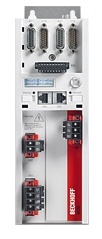 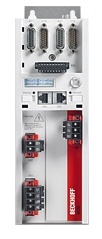 Коммутатор
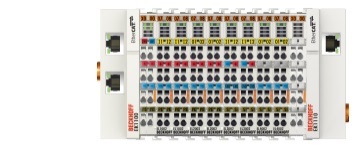 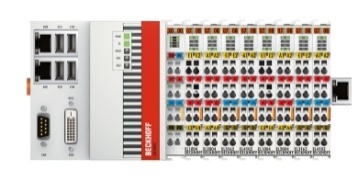 Модуль сбора сигналов
Группа приводов
Модули сбора сигналов
Группа приводов
17
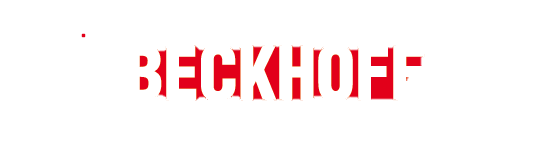 Программное обеспечение TwinCAT
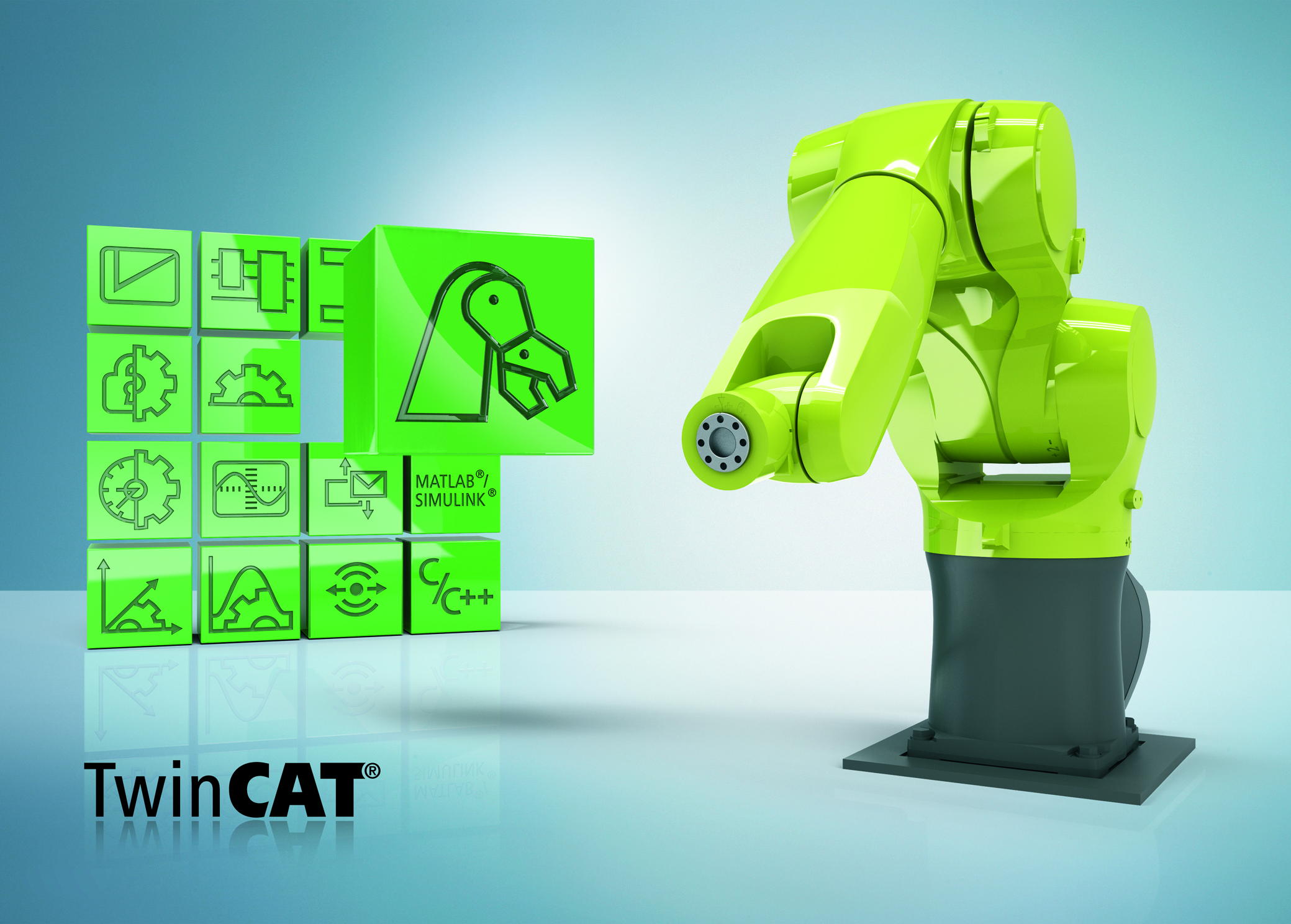 18
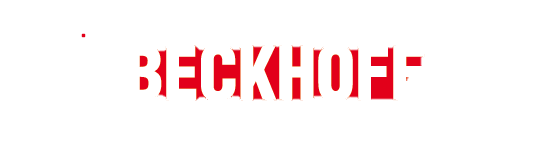 Программное обеспечение TwinCAT
TwinCAT NC PTP: 
реализация базовых функций привода (поиск исходного положения, работа на заданной скорости, позиционирование, электронный редуктор, кулачковые взаимодействия, «летающая пила» и другие;
поддержка до 255 осей.

TwinCAT NCI: 
включает в себя пакет TwinCAT PTP;
имеет встроенный интерпретатор для G-кодов (DIN 66025);
позволяет организовывать сложные 3D интерполяции для группы из 3 осей (включая 5 вспомогательных);
максимальное количество групп — 31.

TwinCAT CNC: 
включает в себя пакеты TwinCAT PTP и TwinCAT NCI;
представляет из себя полноценную цифровую ЧПУ-систему с поддержкой группы до 8 и более осей (максимум — 32 оси на 1 канал);
включает алгоритмы работы с инструментами (компенсация длины, радиуса и т.д.);
математическая компенсация люфтов (8 разновидностей);
поддержка различных готовых к использованию кинематических трансформаций (гексаподы, манипуляторы, порталы и т.д.).
19
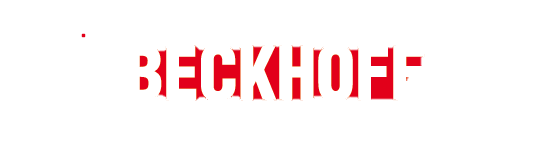 Настраиваемая кинематика
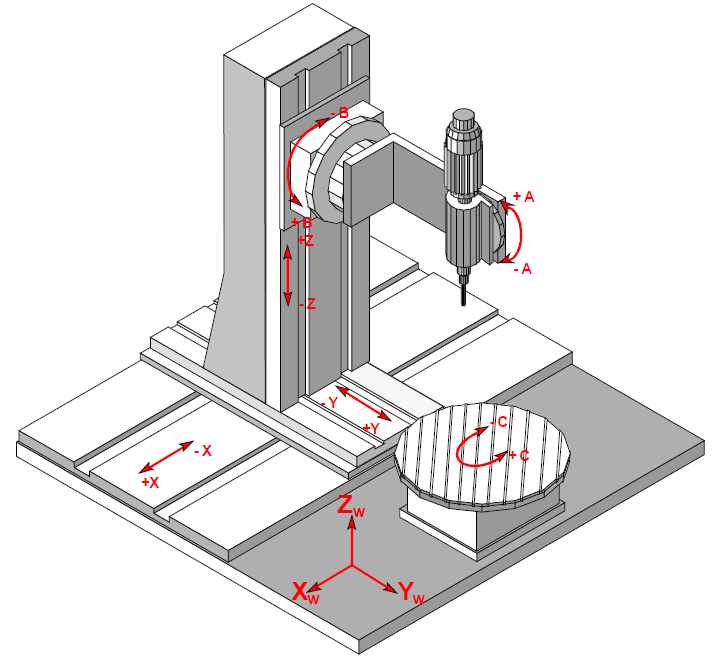 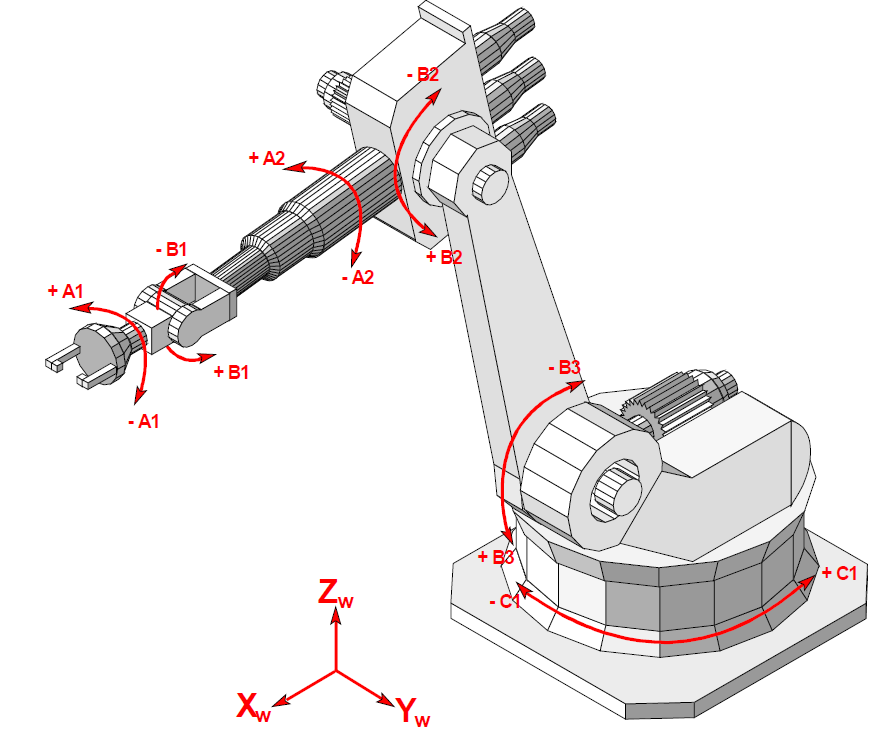 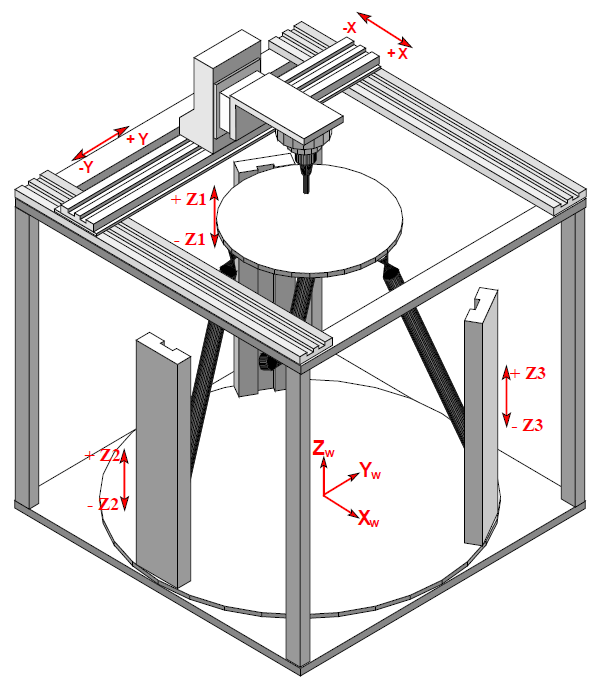 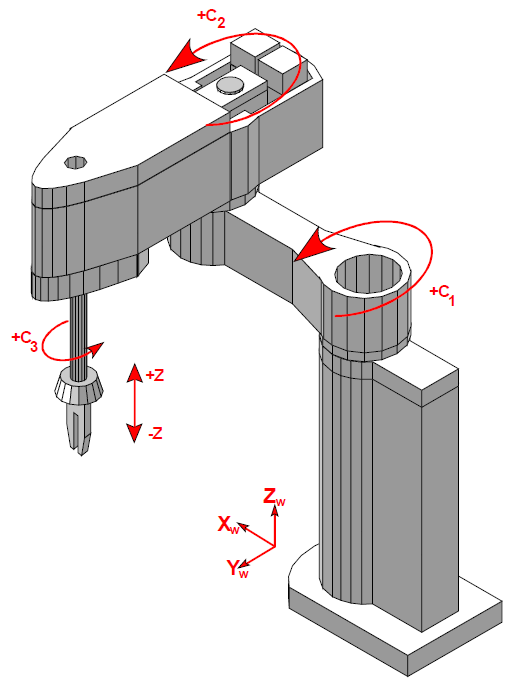 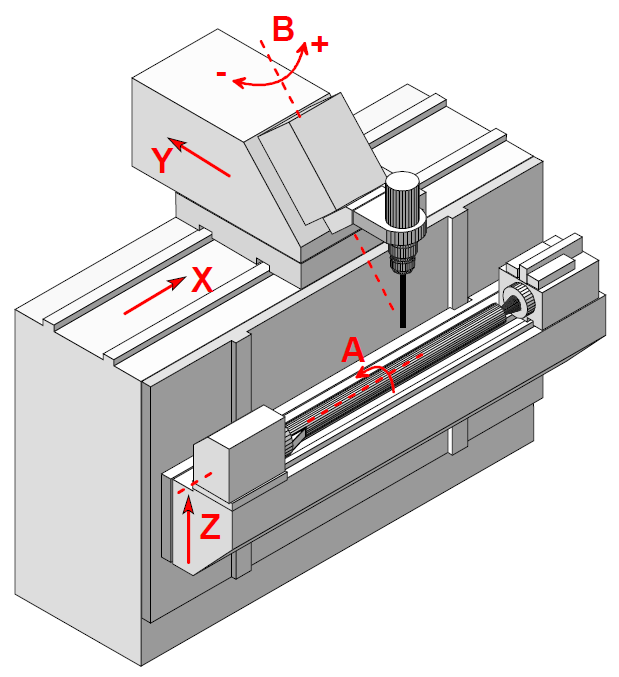 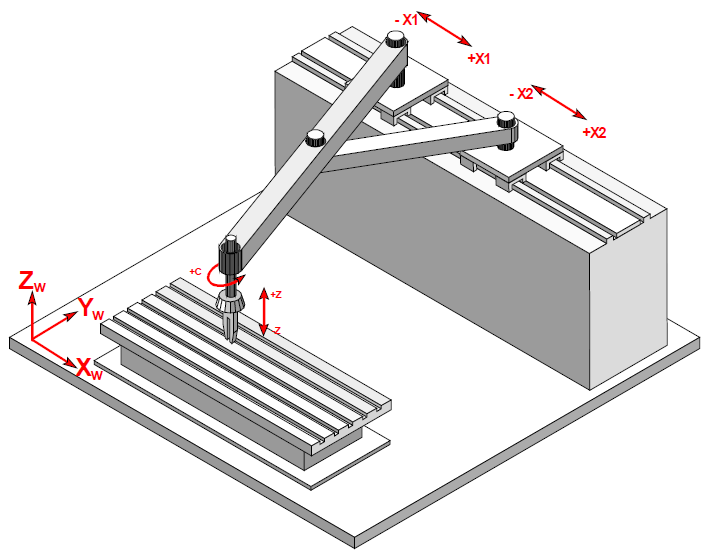 20
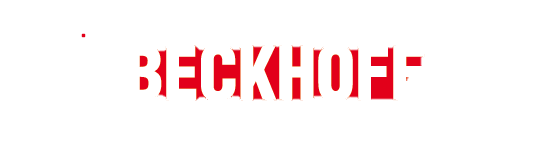 6-осевой робот-манипулятор
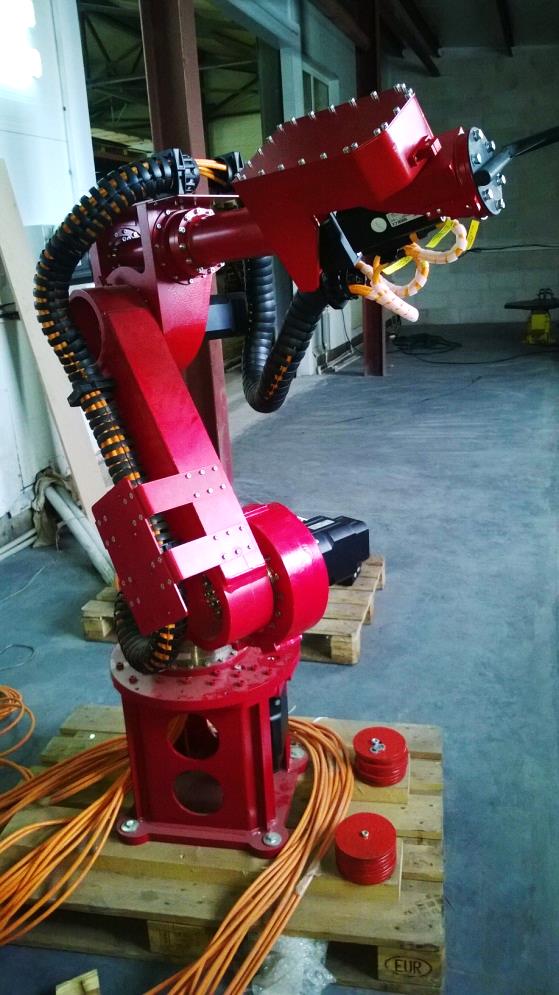 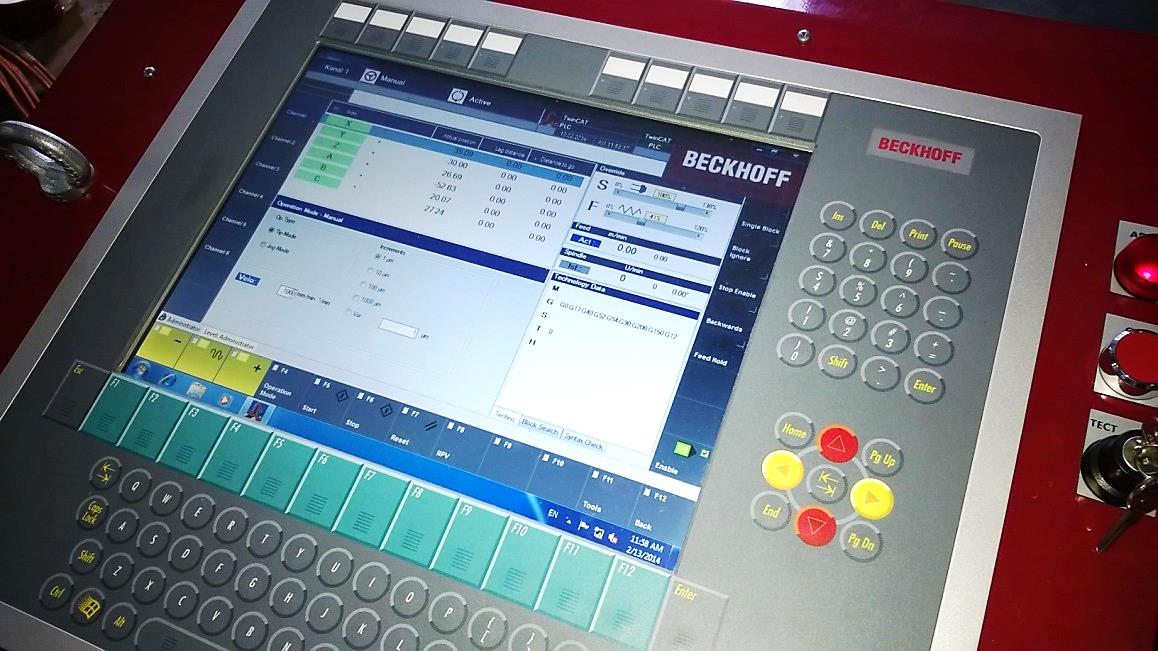 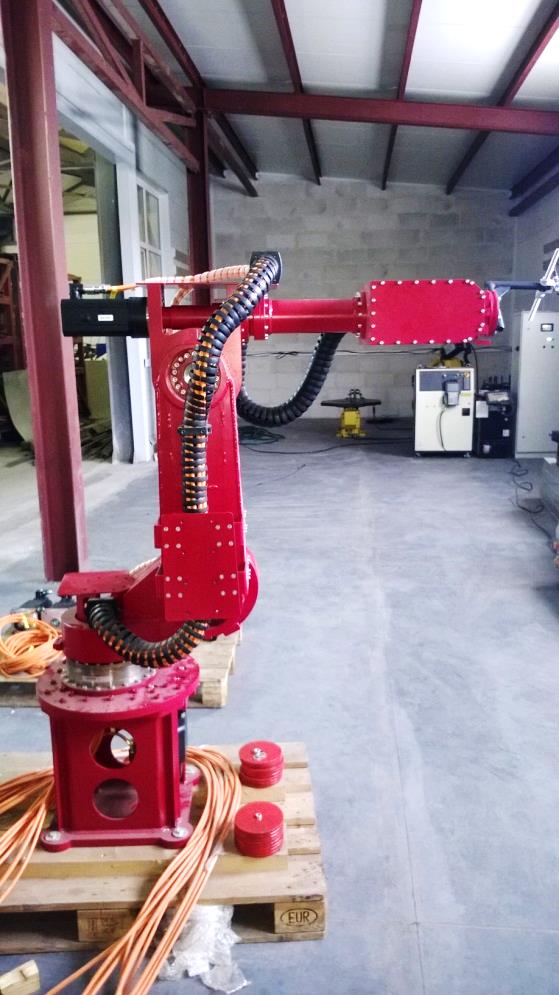 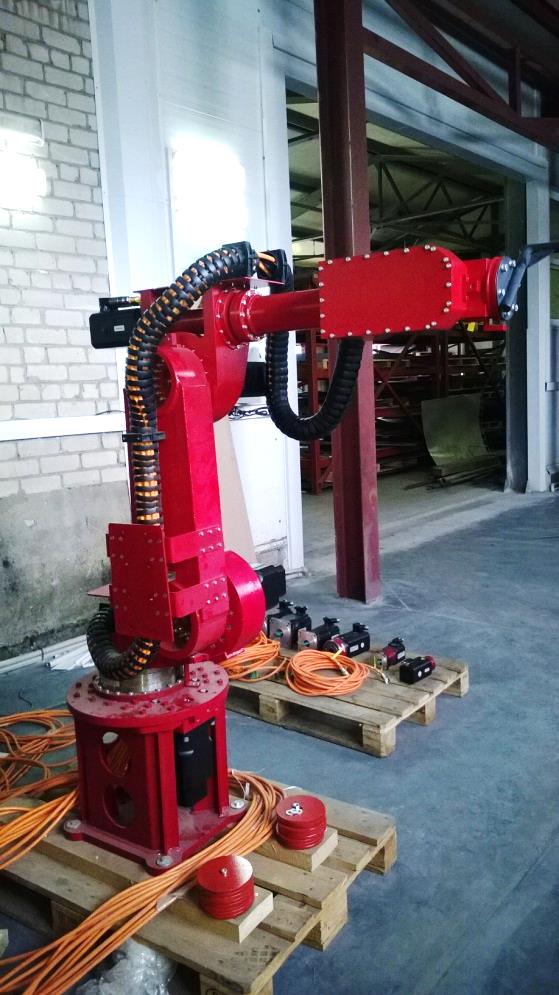 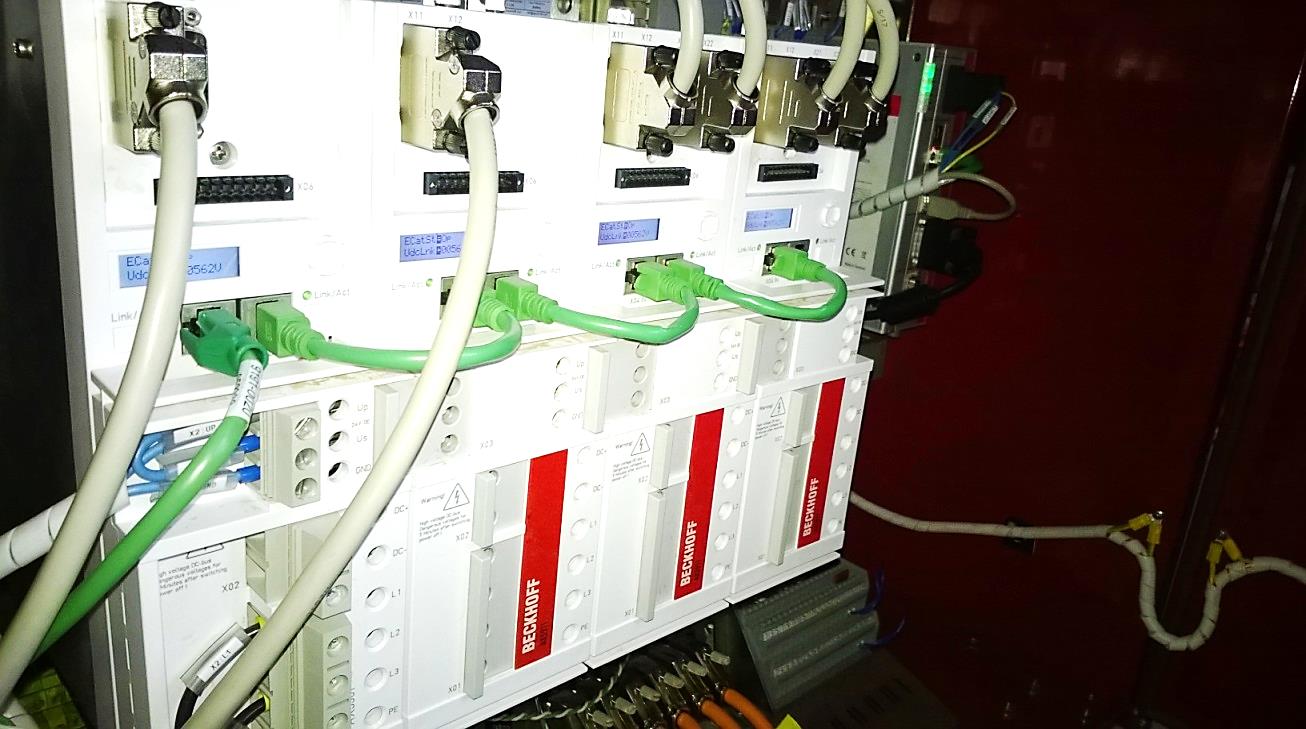 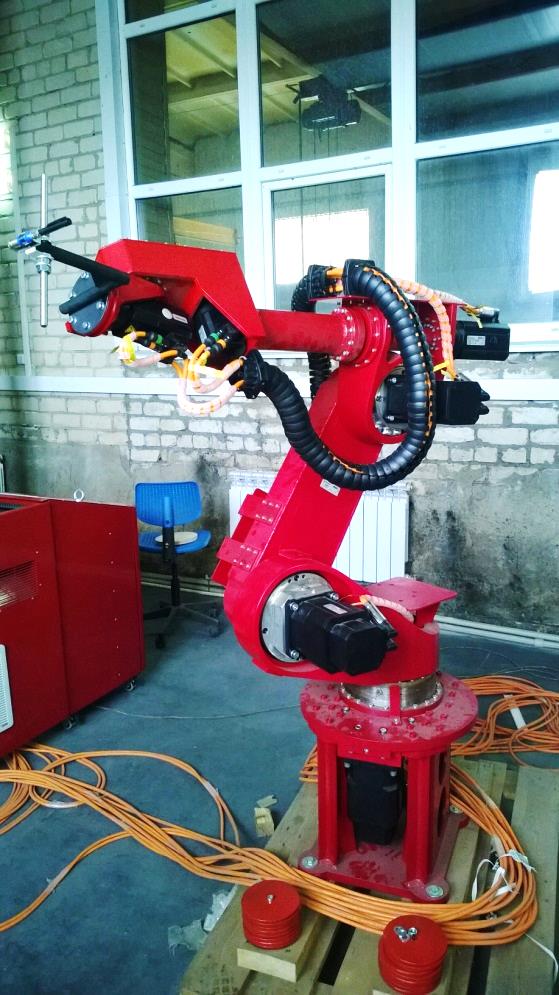 21
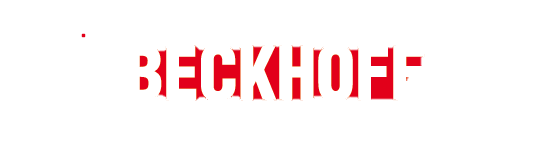 6-осевой робот-манипулятор
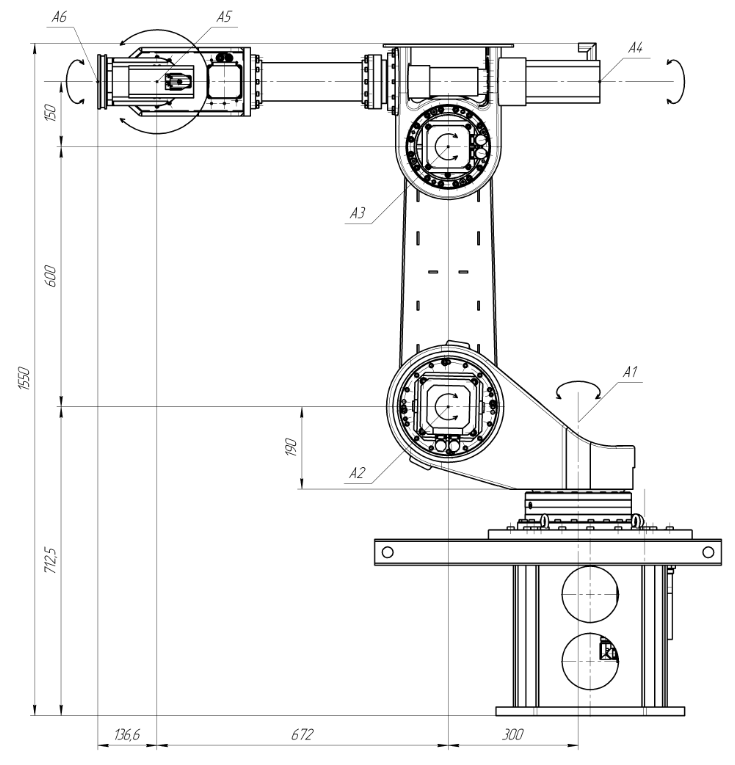 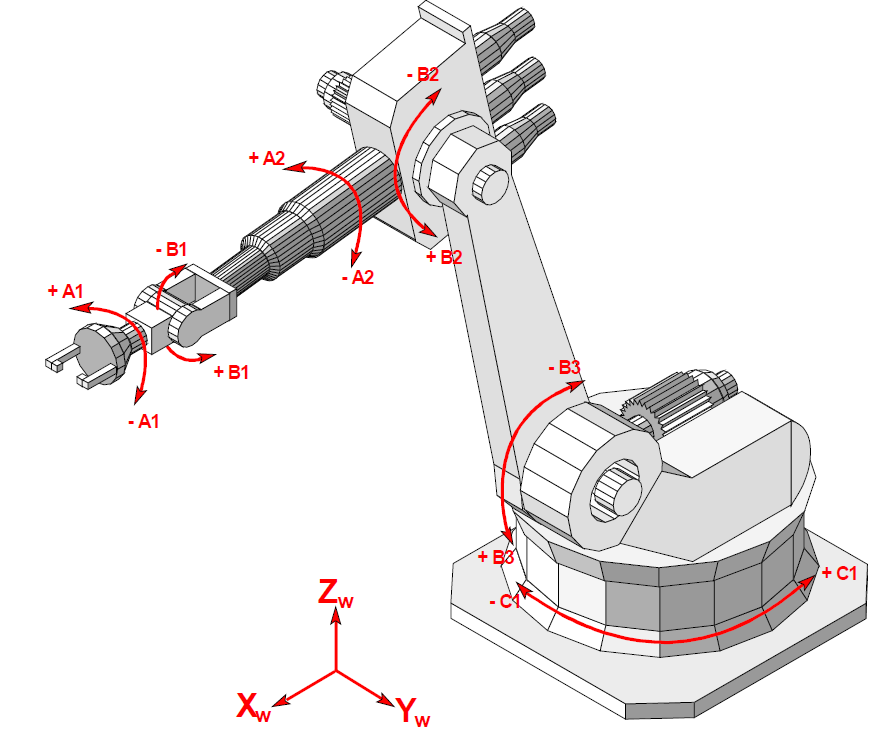 Габаритный чертёж
автоматизируемого робота
Кинематическая модель (№45)
6-осевого робота-манипулятора
22
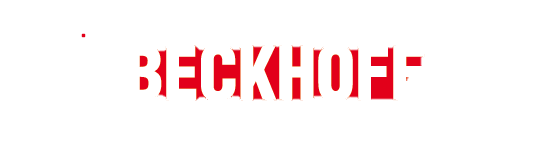 6-осевой робот-манипулятор
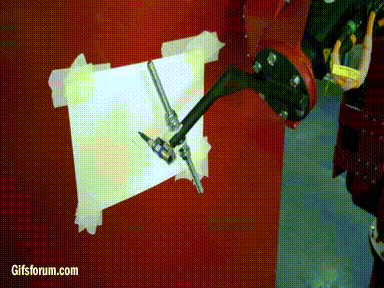 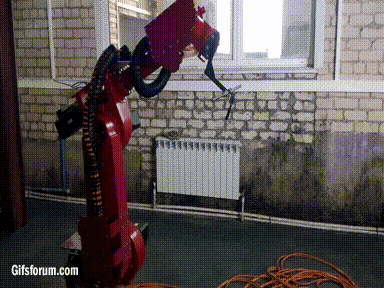 Вращение инструмента относительно неподвижной координаты в пространстве.

Варианты  применения:
сварочные работы,
шлифовка,
окраска.
Рисование окружности с подводом маркера к плоскости рисования.

Варианты применения:
сварочные работы,
гидро-, плазменная и лазерная резка,
транспортировка и перемещение опасных грузов.
23
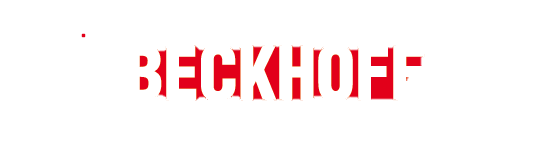 Робототехника
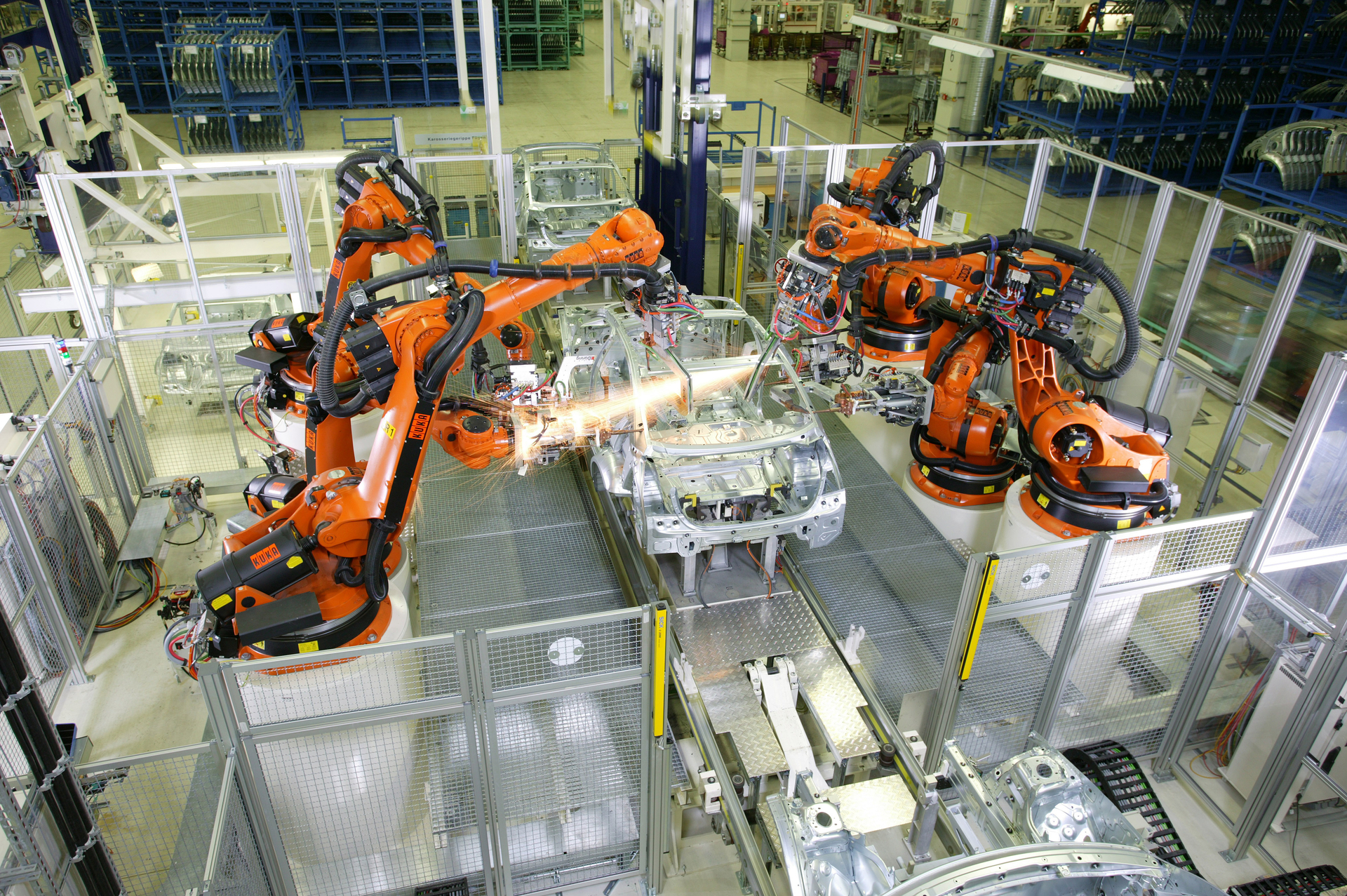 24
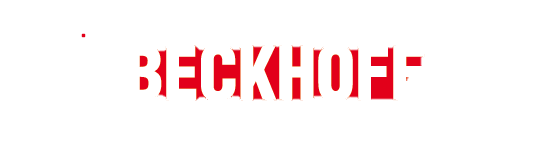 Металлообработка
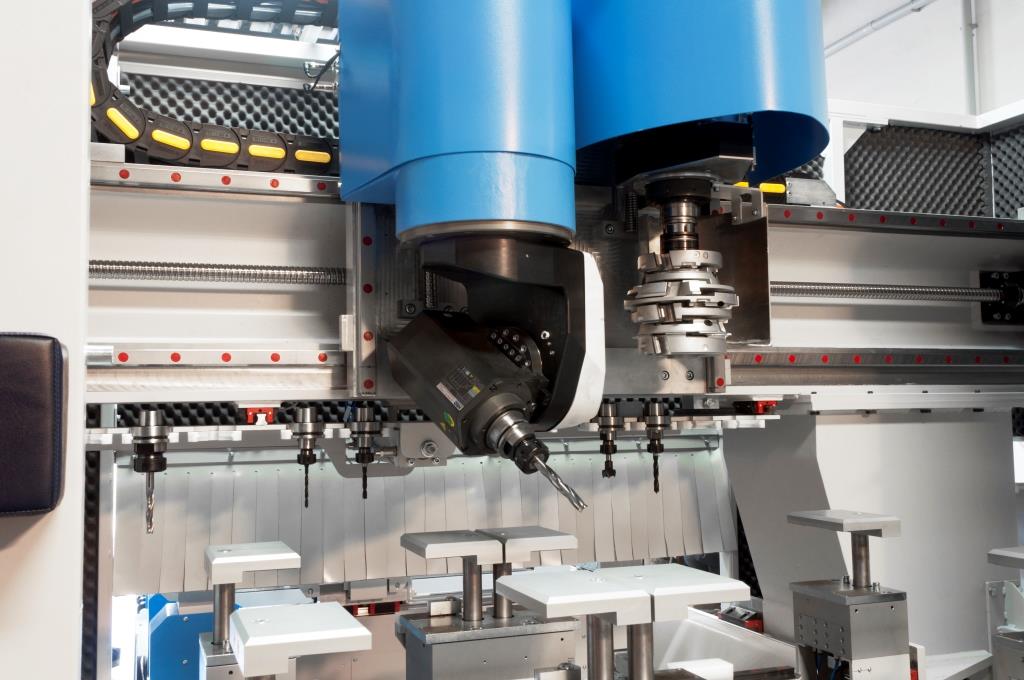 25
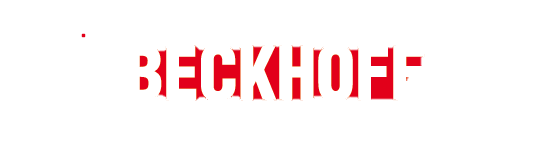 Специальные станки
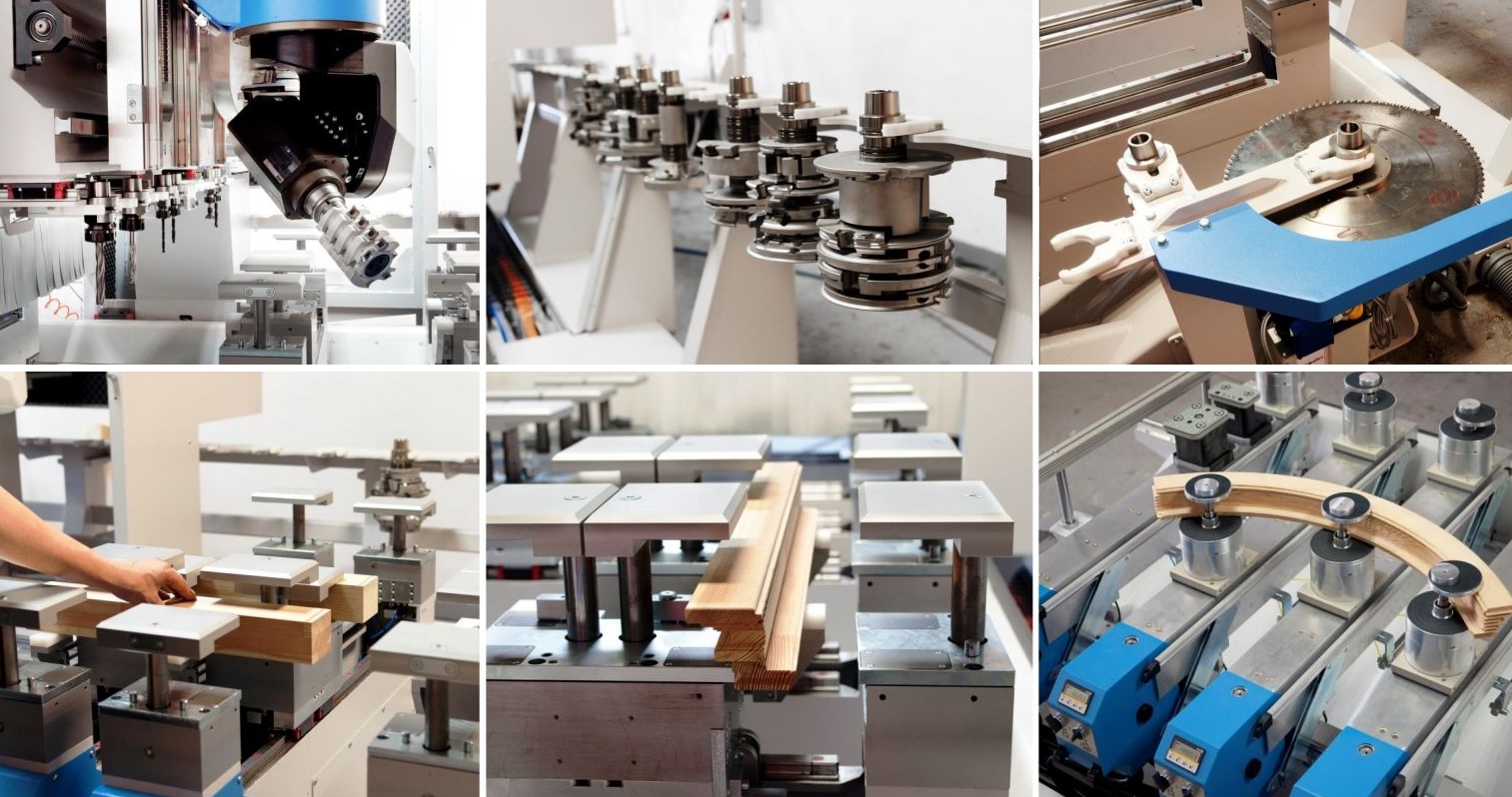 26
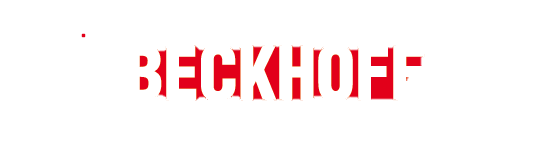 Автоматизация упаковочных производств
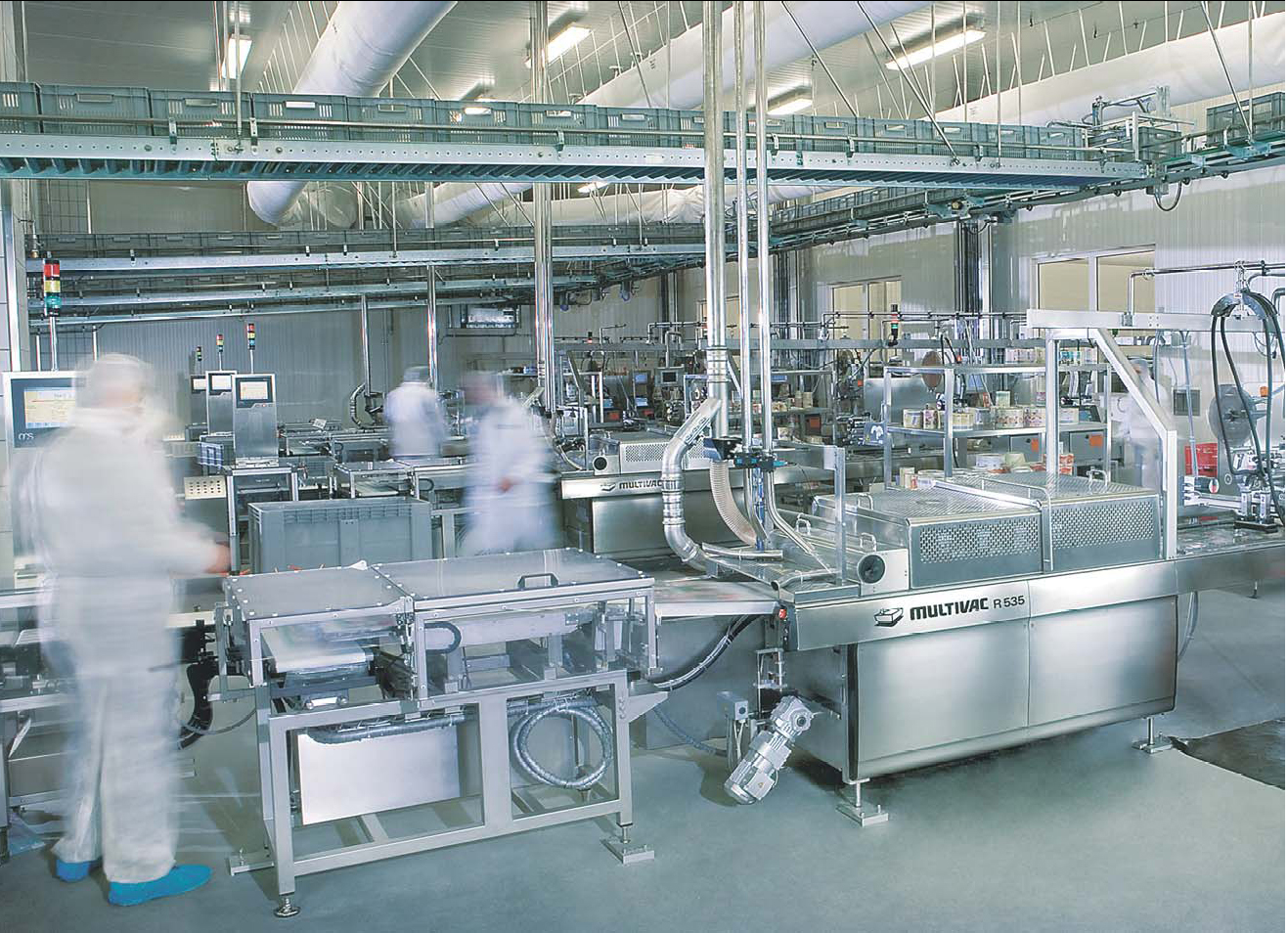 27
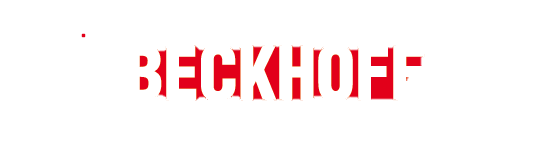 «Кинетический дождь»
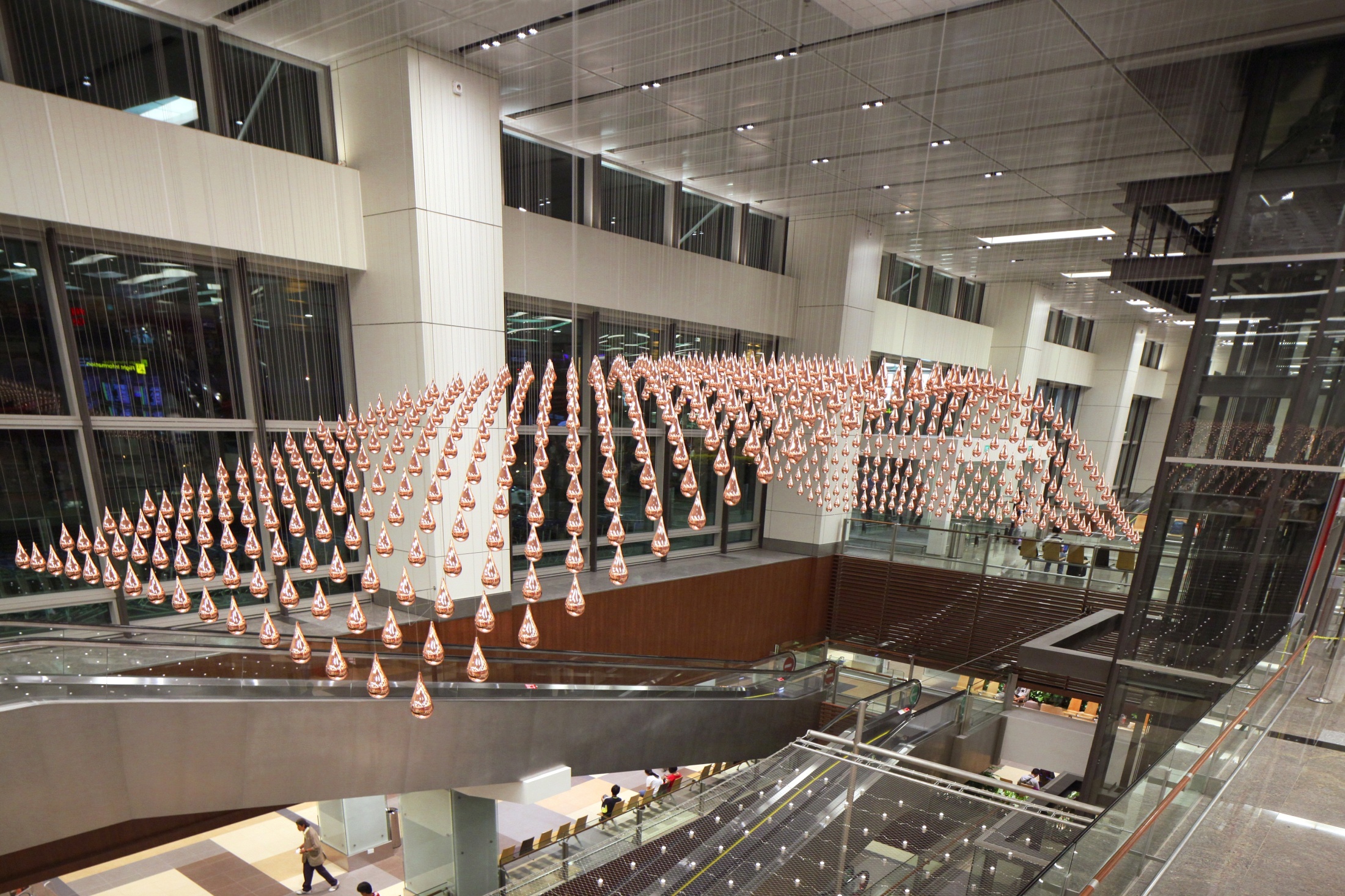 28
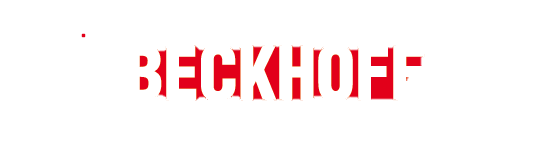 Новые технологии автоматизации
Спасибо за внимание!
29